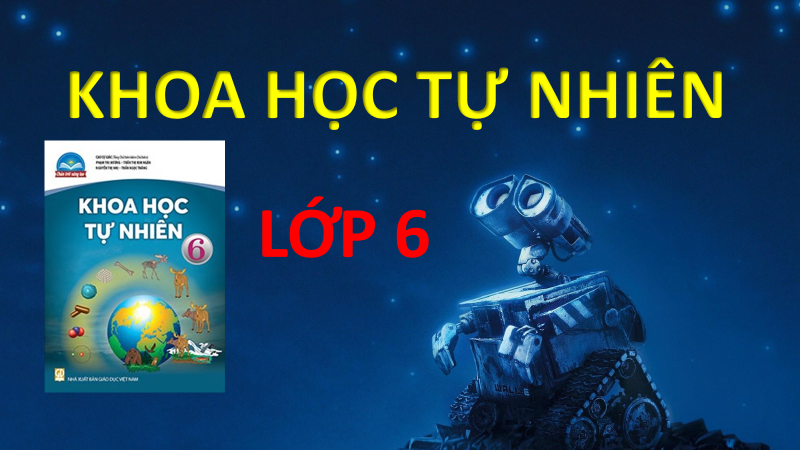 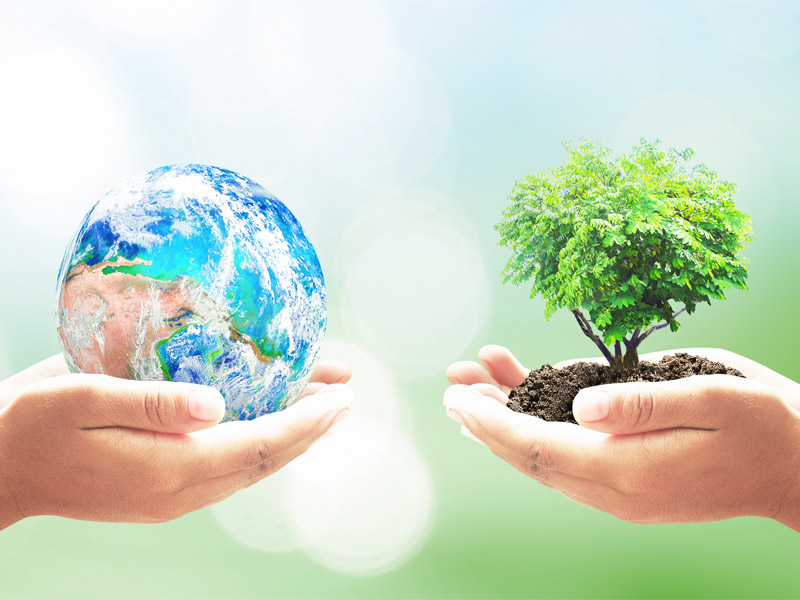 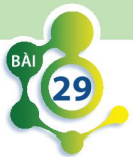 THỰC VẬT
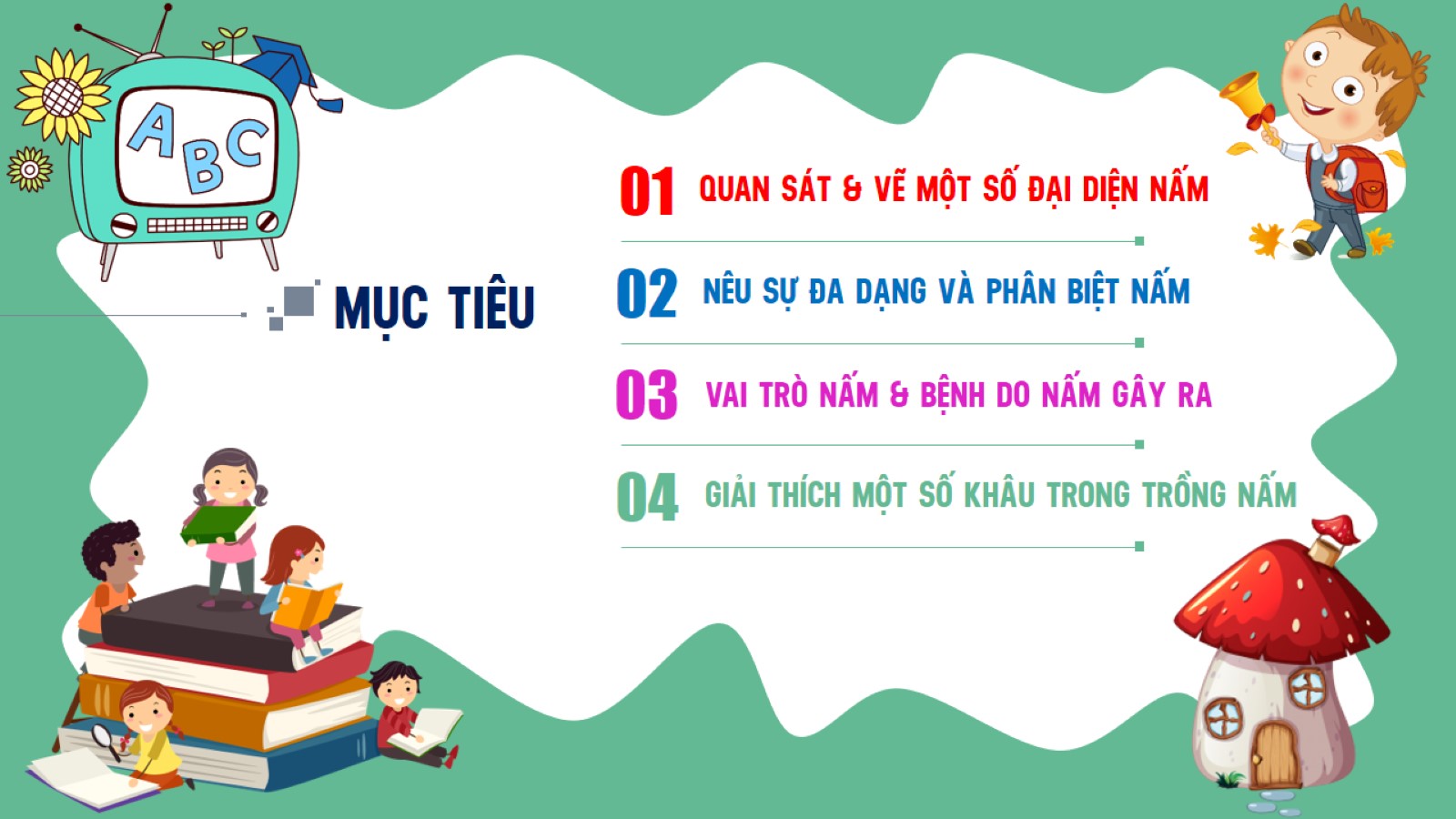 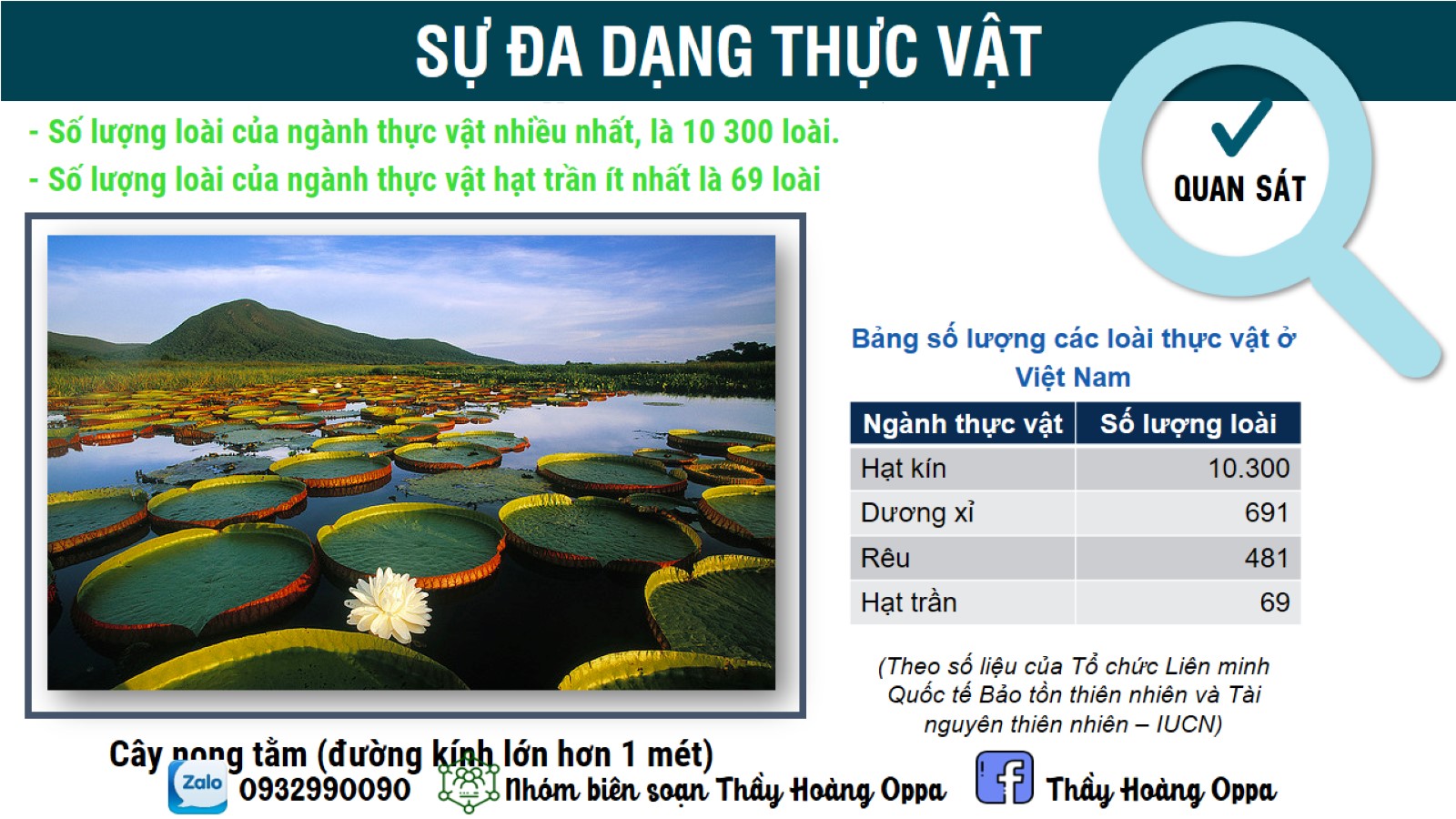 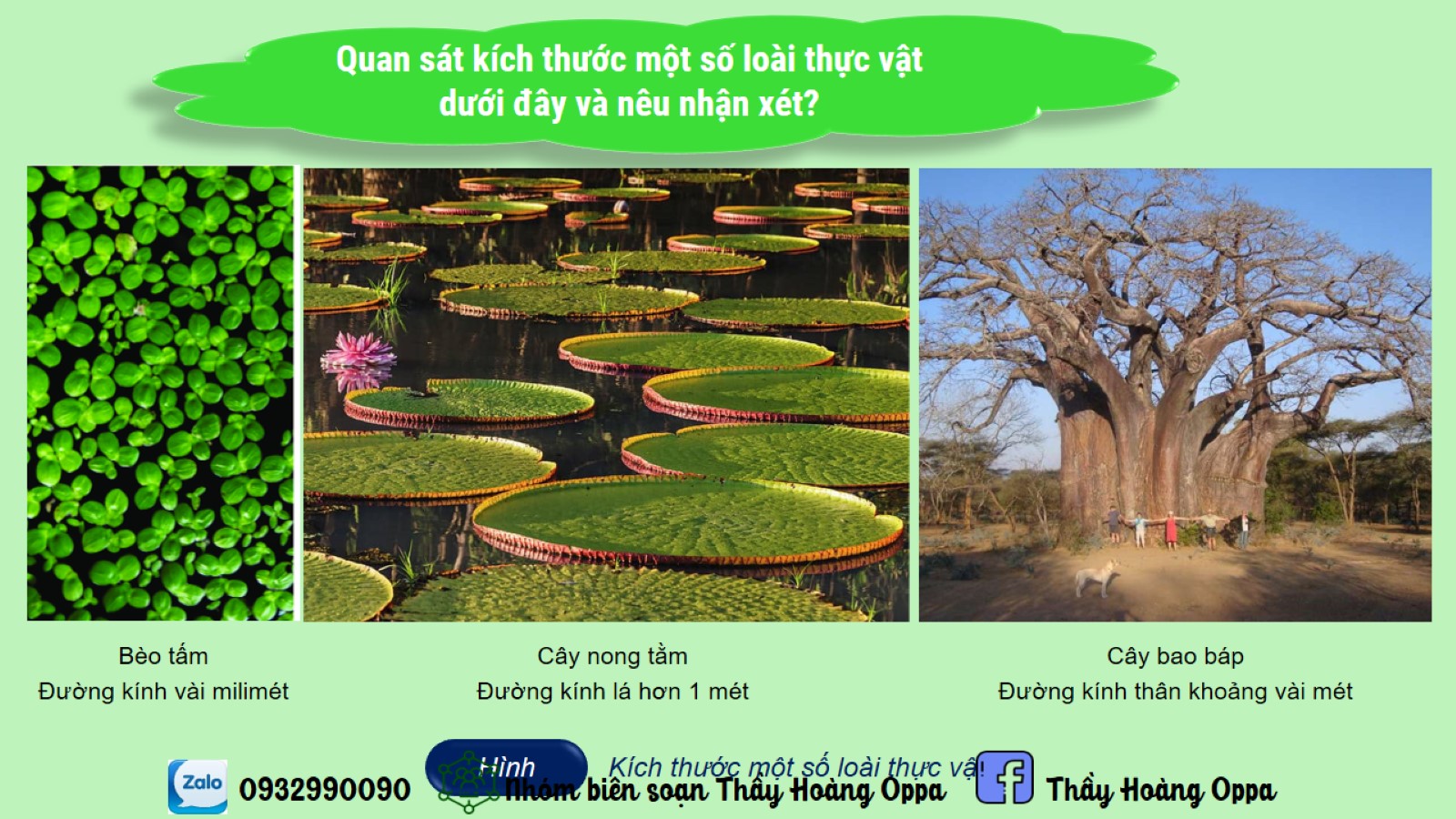 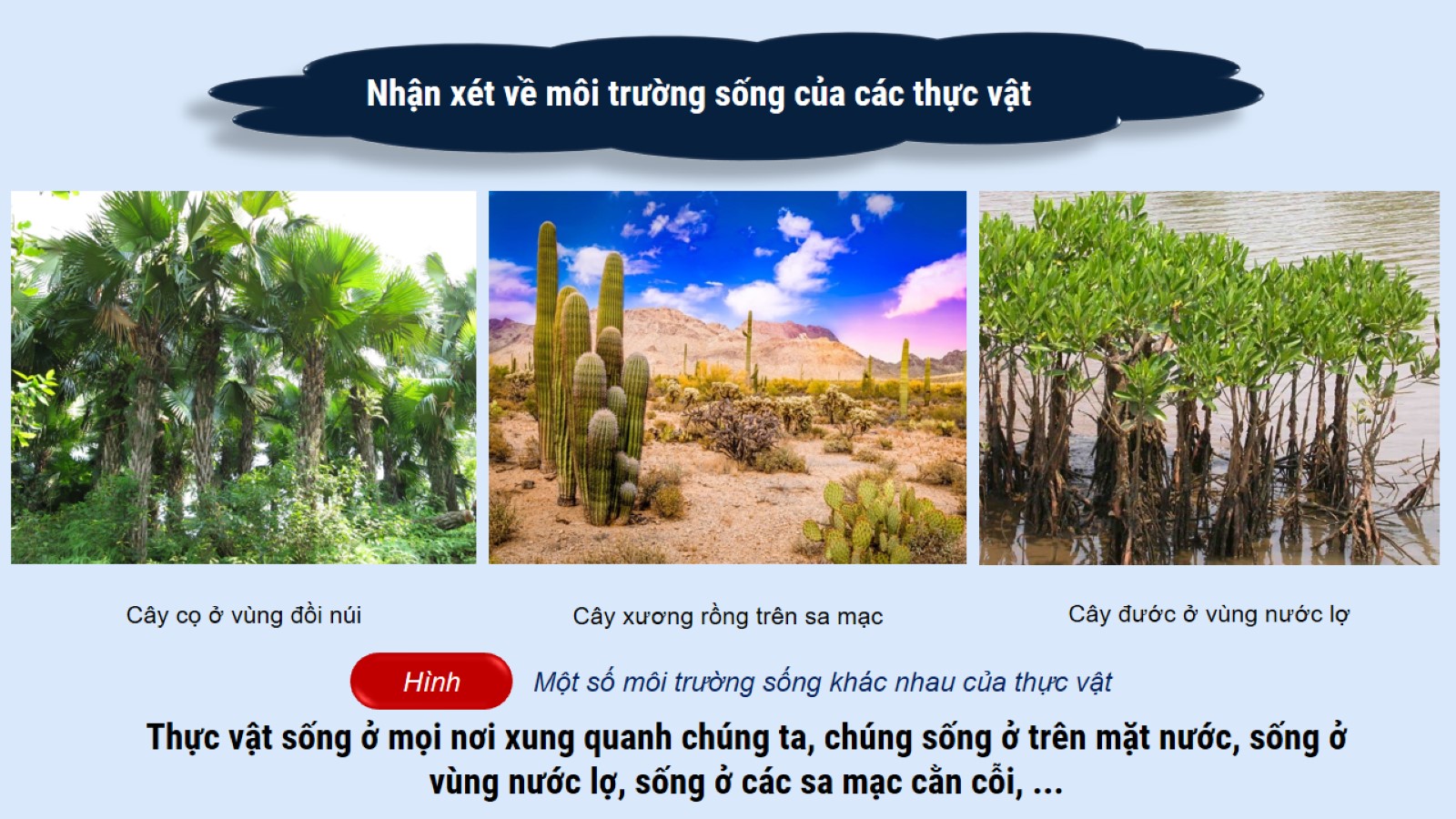 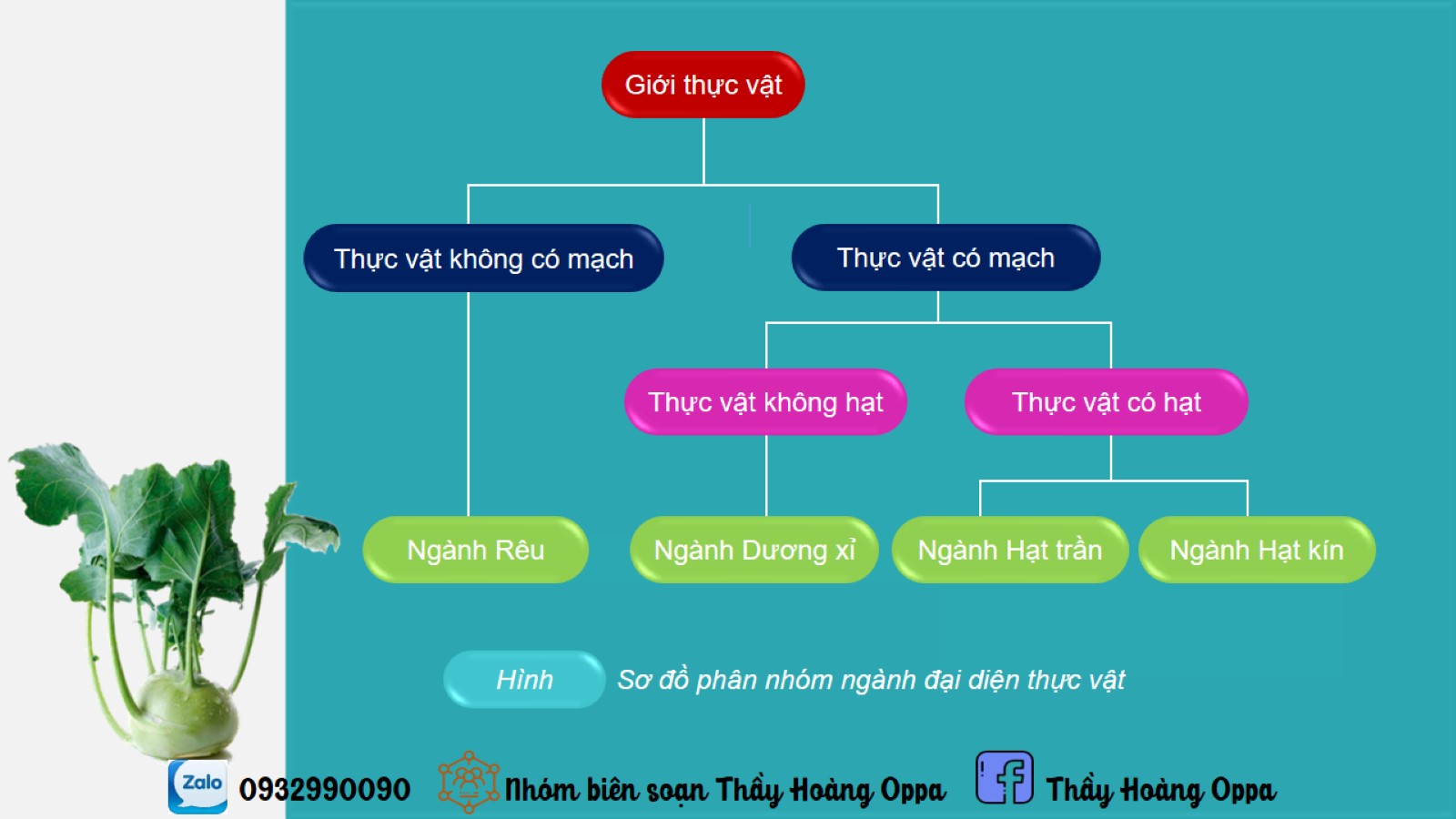 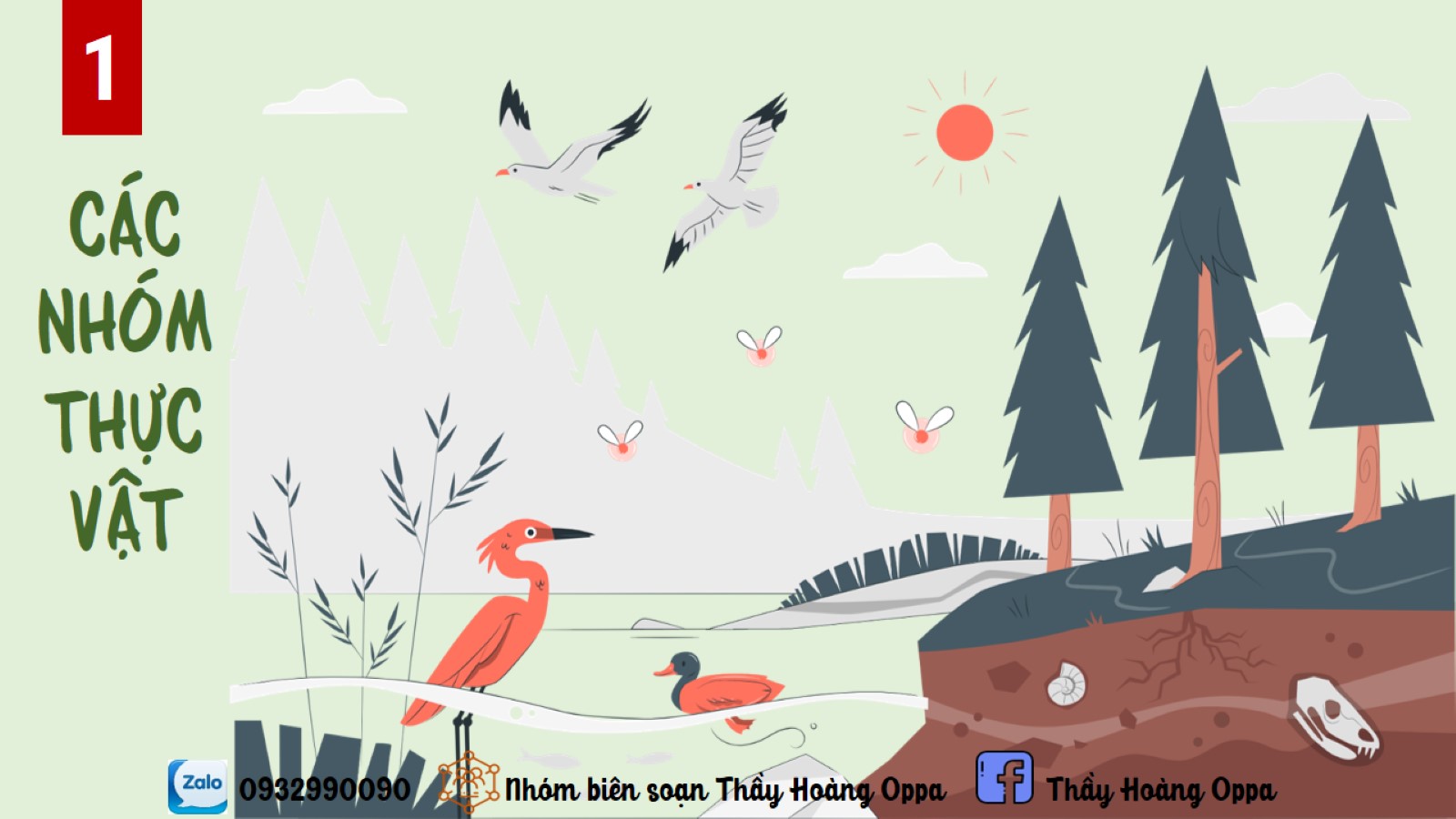 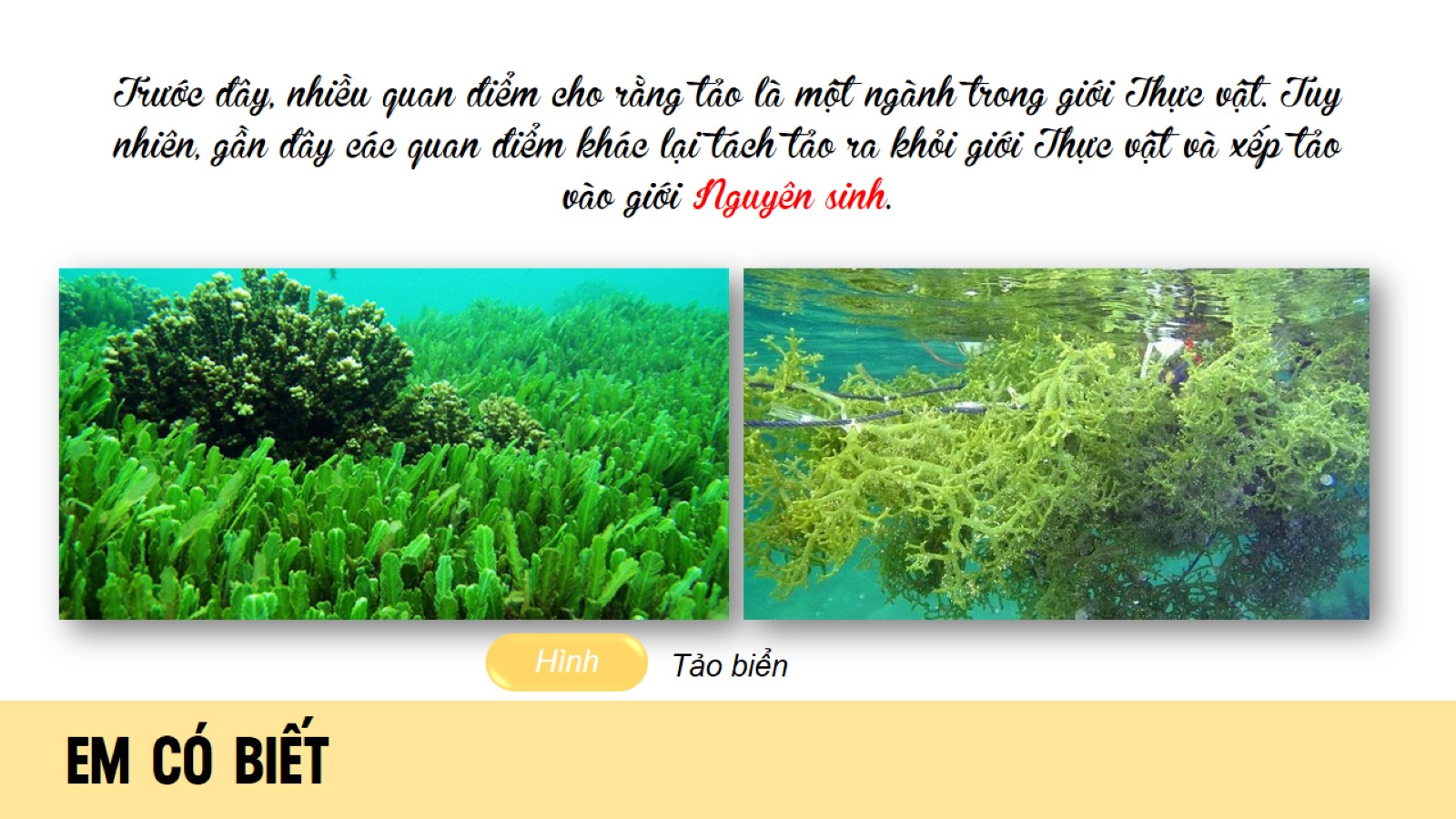 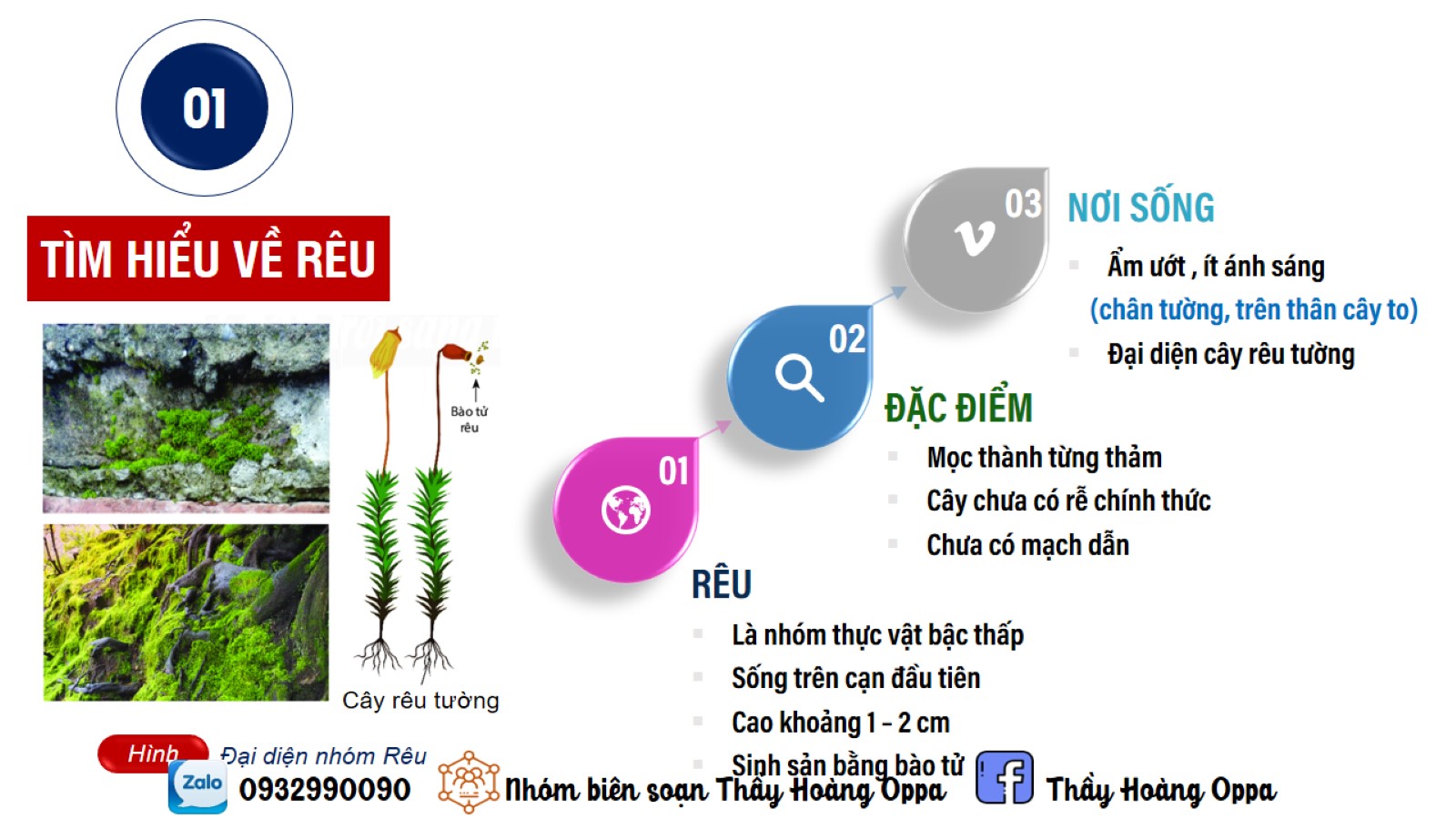 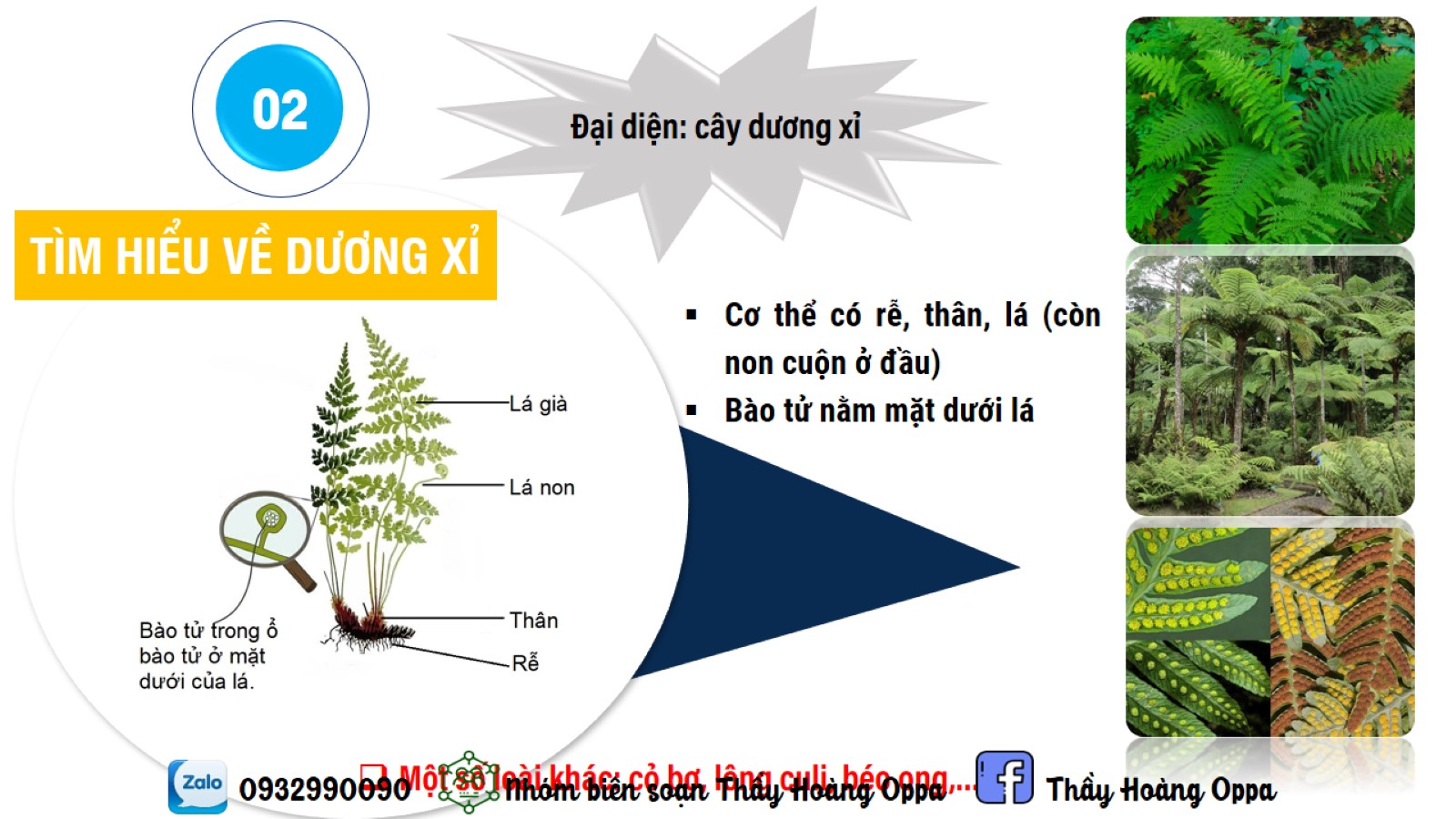 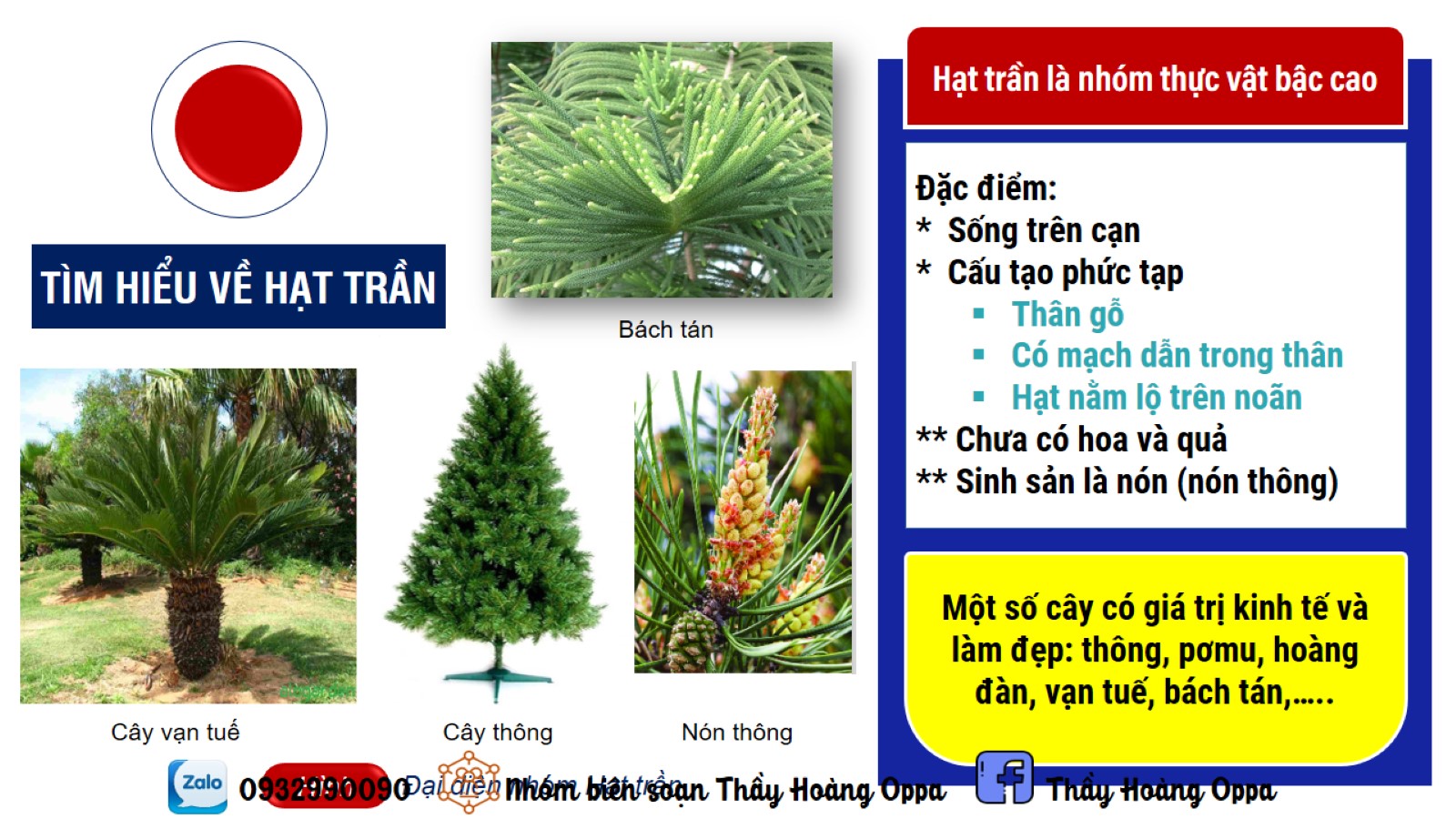 03
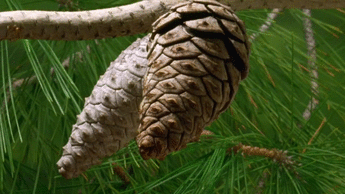 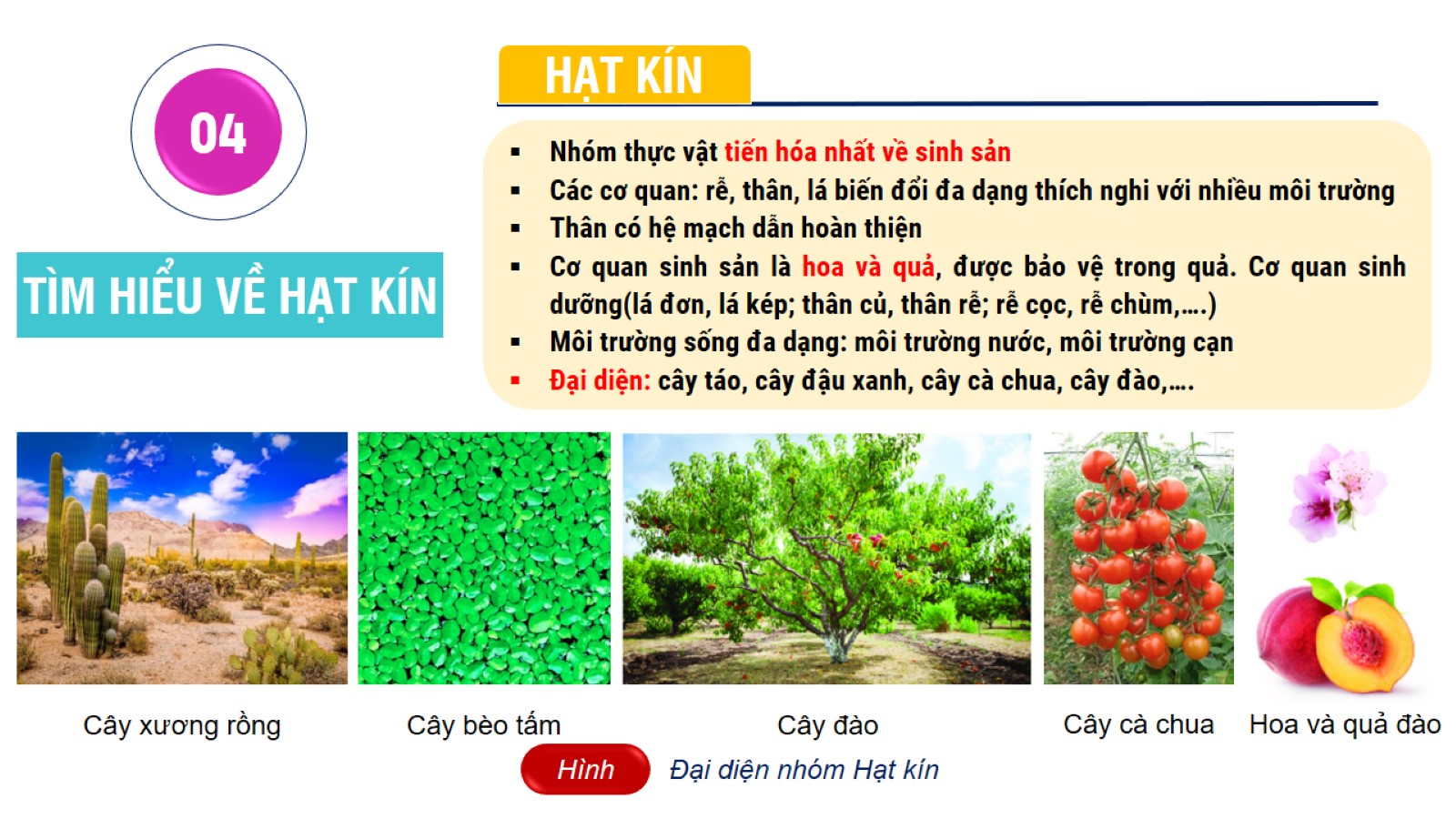 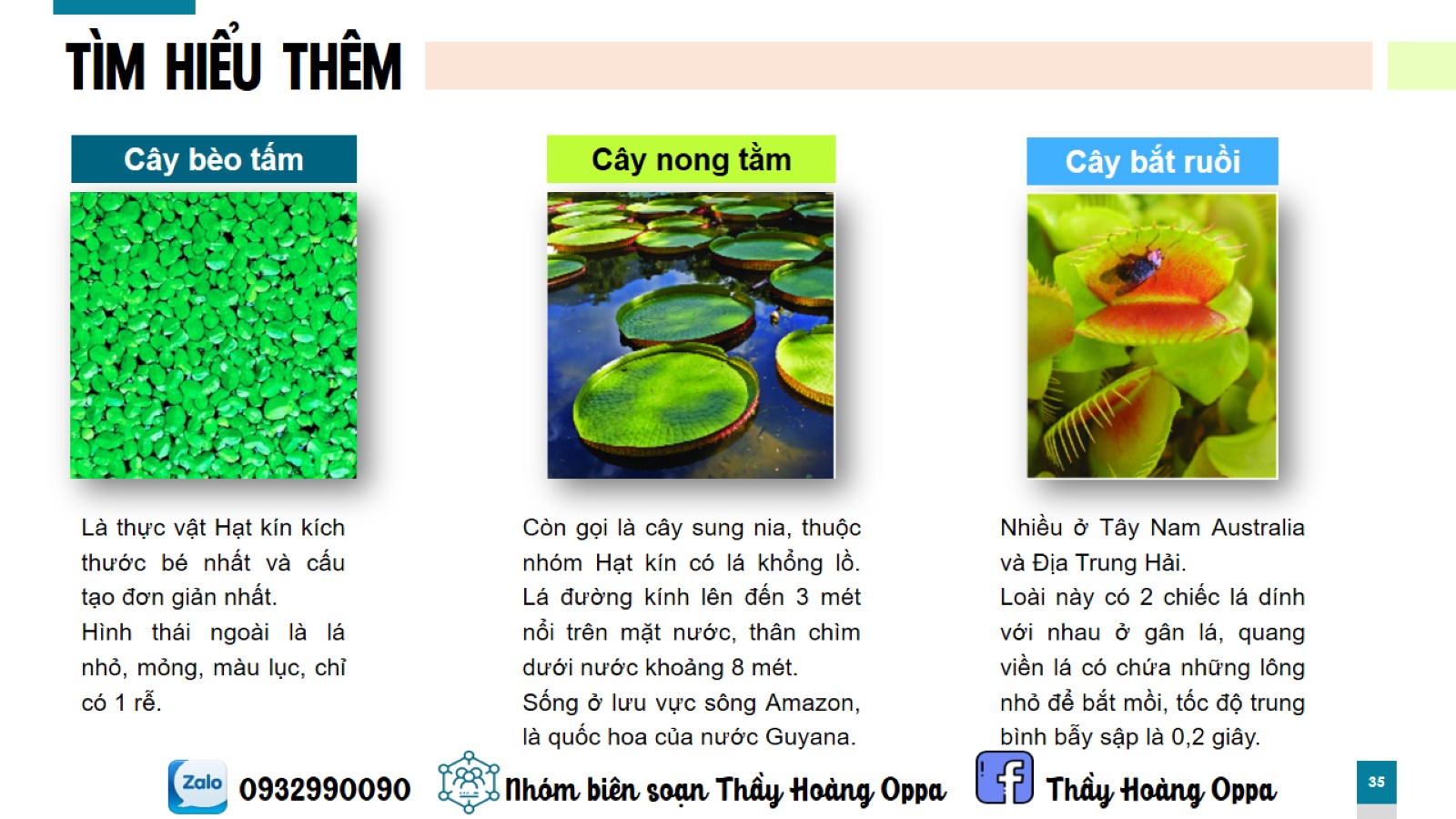 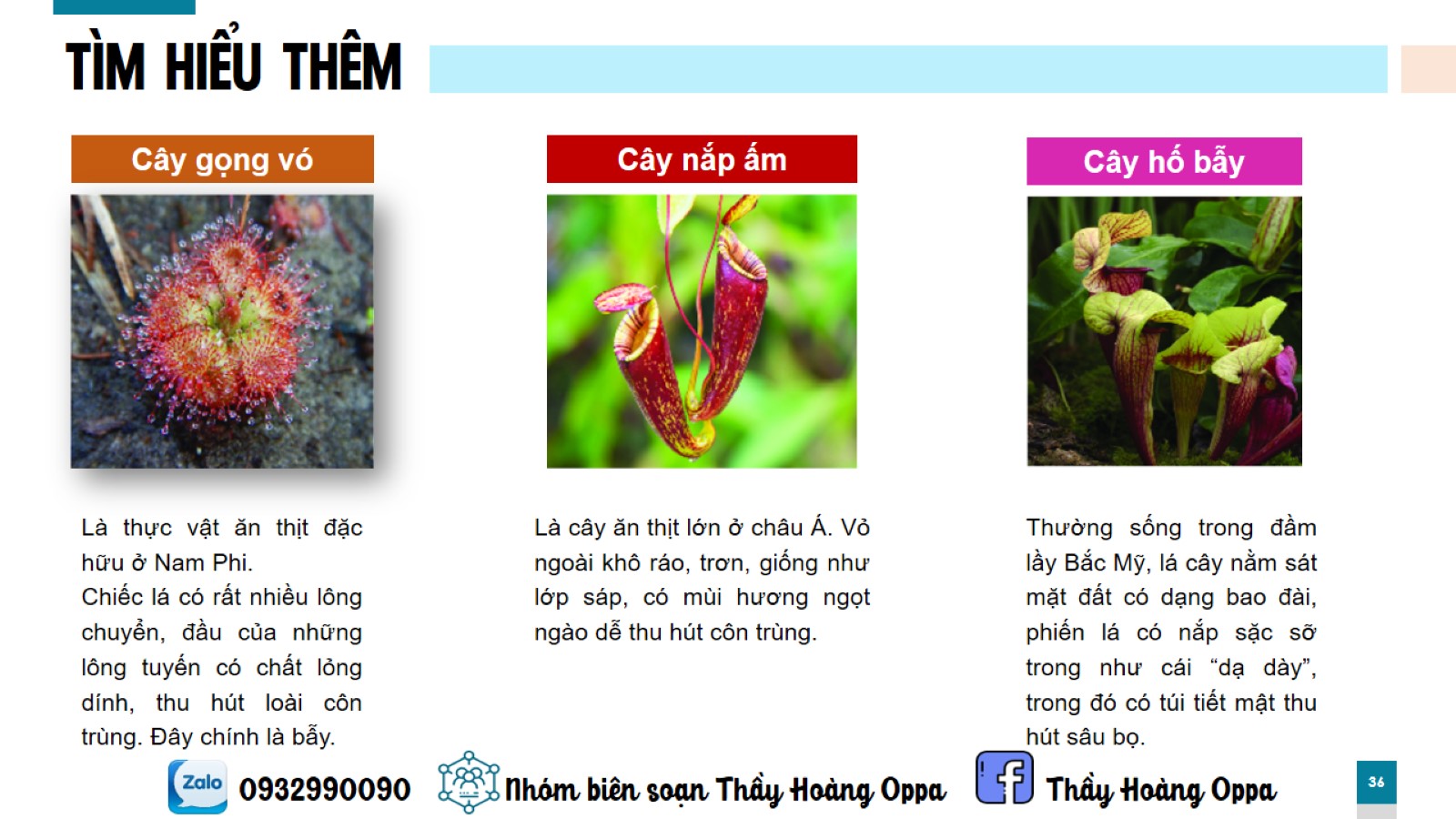 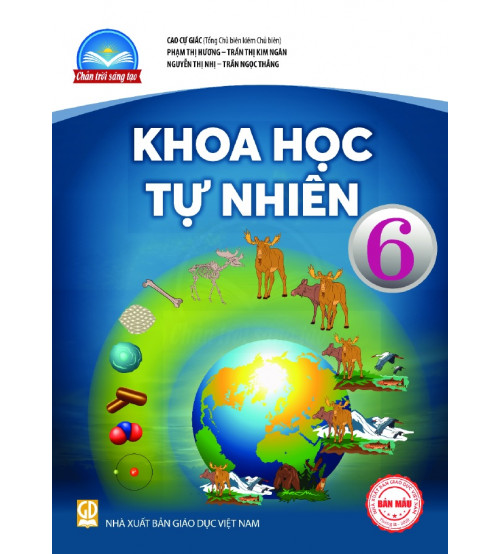 1. Đa dạng thực vật
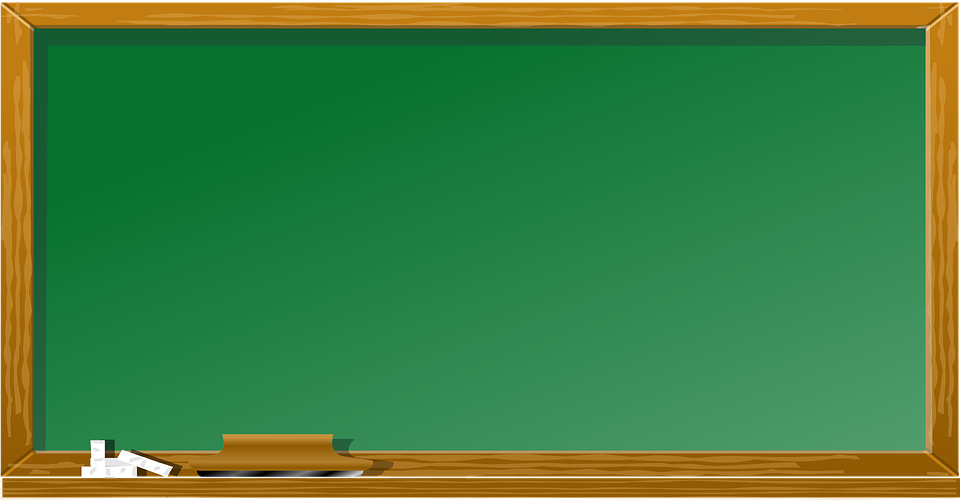 Thực vật rất đa dạng và phong phú. 
Thực vật được chia thành các nhóm:
+ Rêu: thực vật không có mạch
+ Dương xỉ: thực vật có mạch, không có hạt
+ Hạt trần: thực vật có mạch, có hạt
+ Hạt kín: thực vật có mạch, có hoa, có hạt
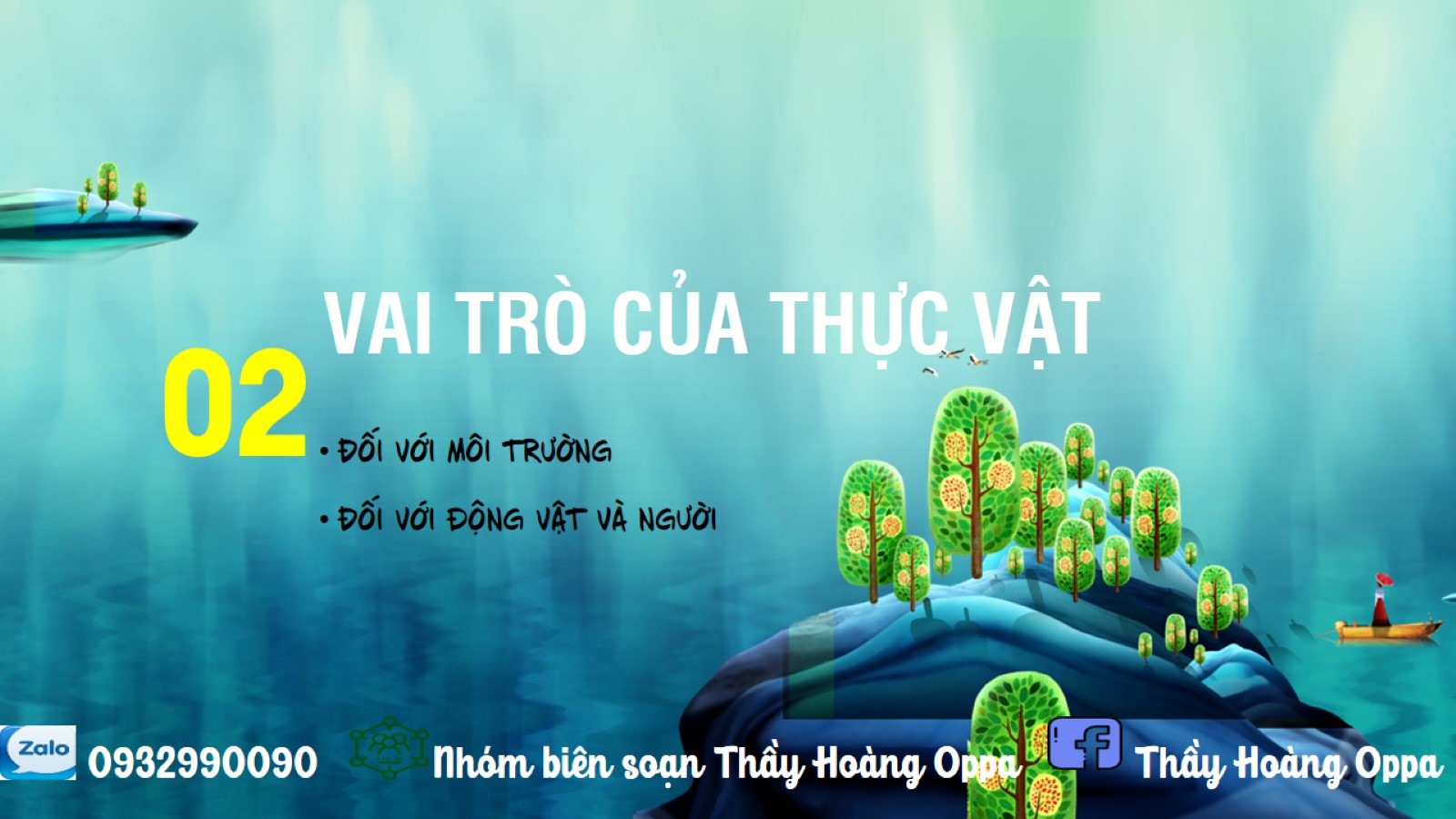 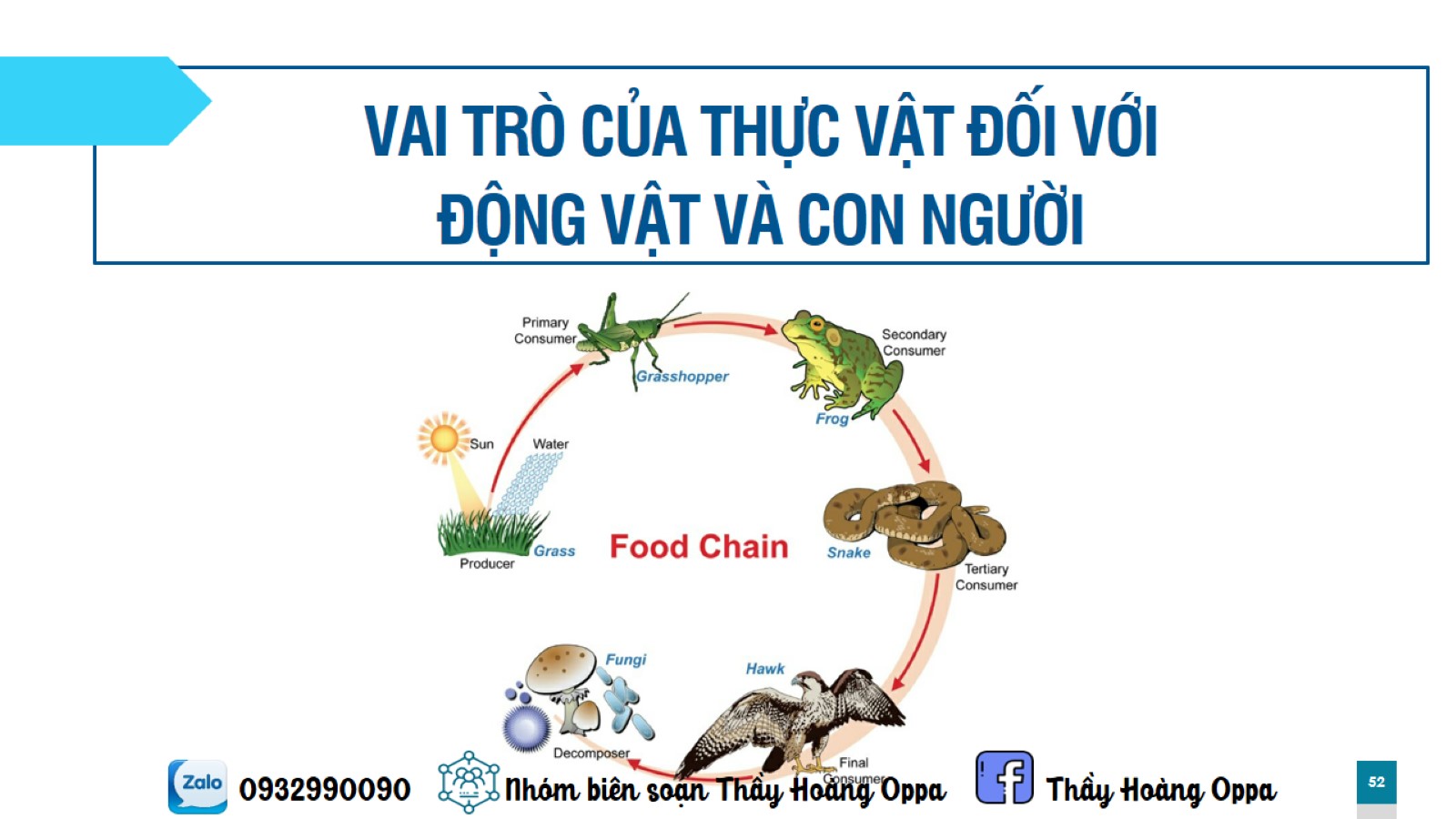 VAI TRÒ CỦA THỰC VẬT ĐỐI VỚI ĐỘNG VẬT VÀ CON NGƯỜI
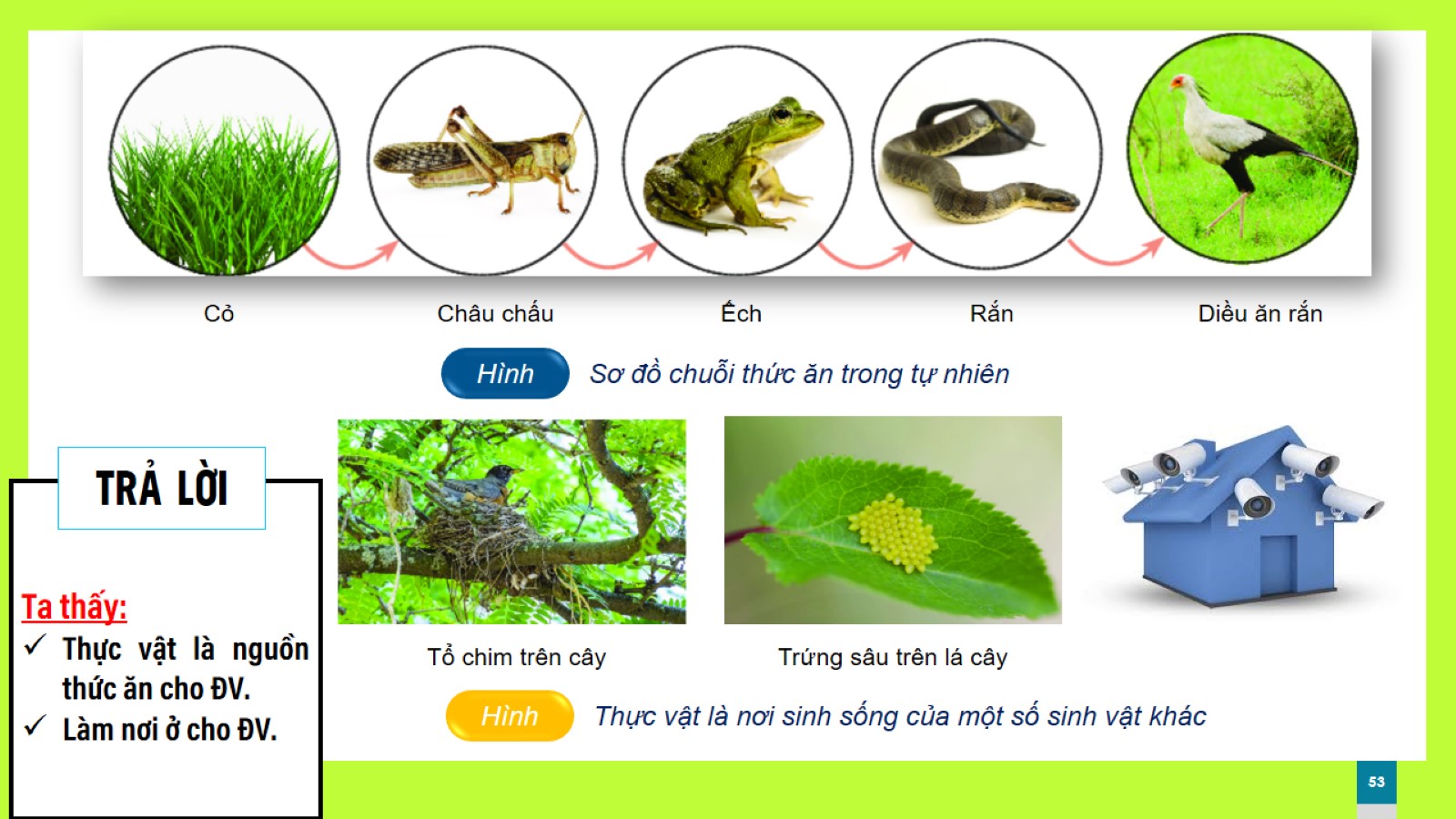 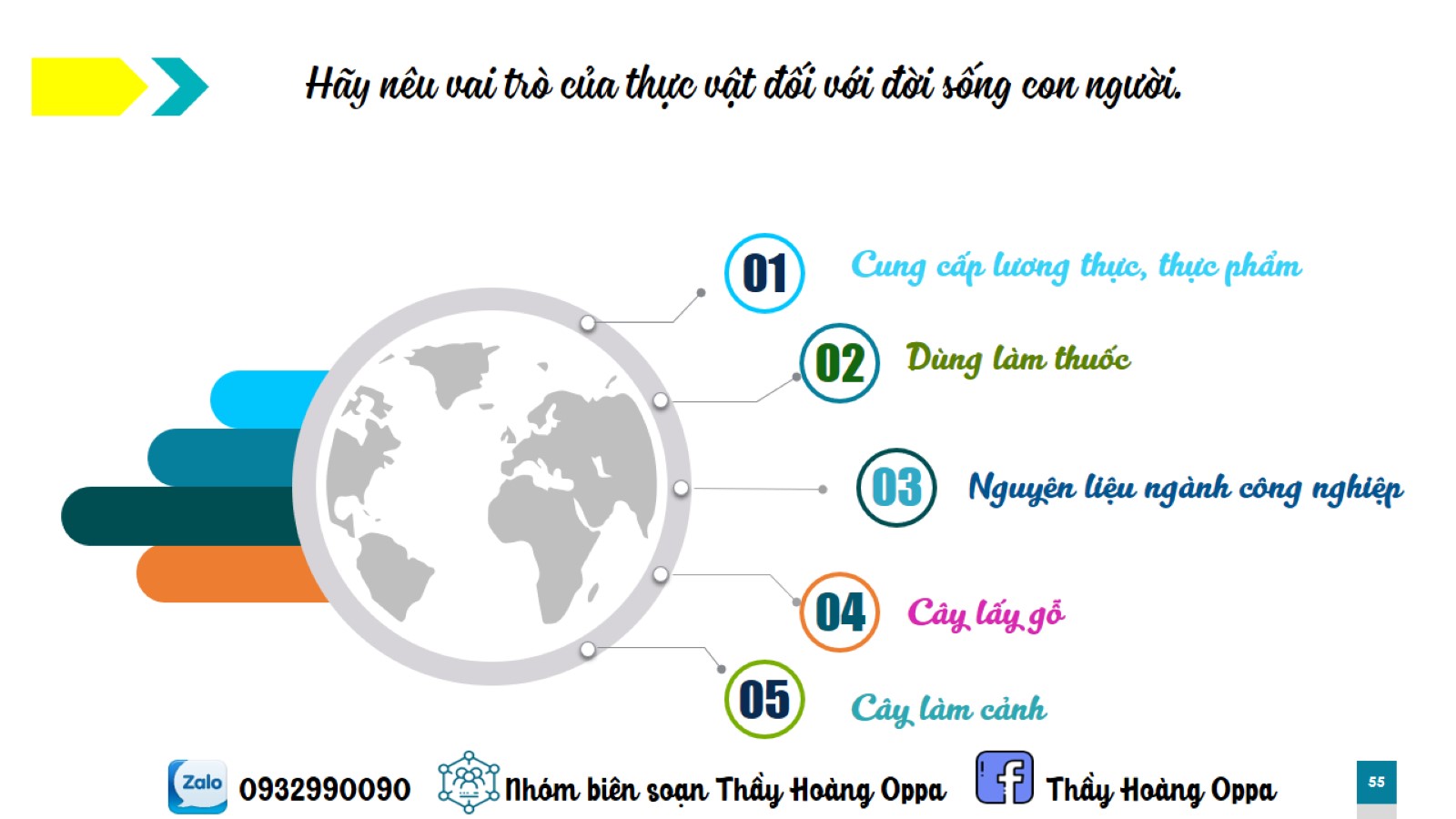 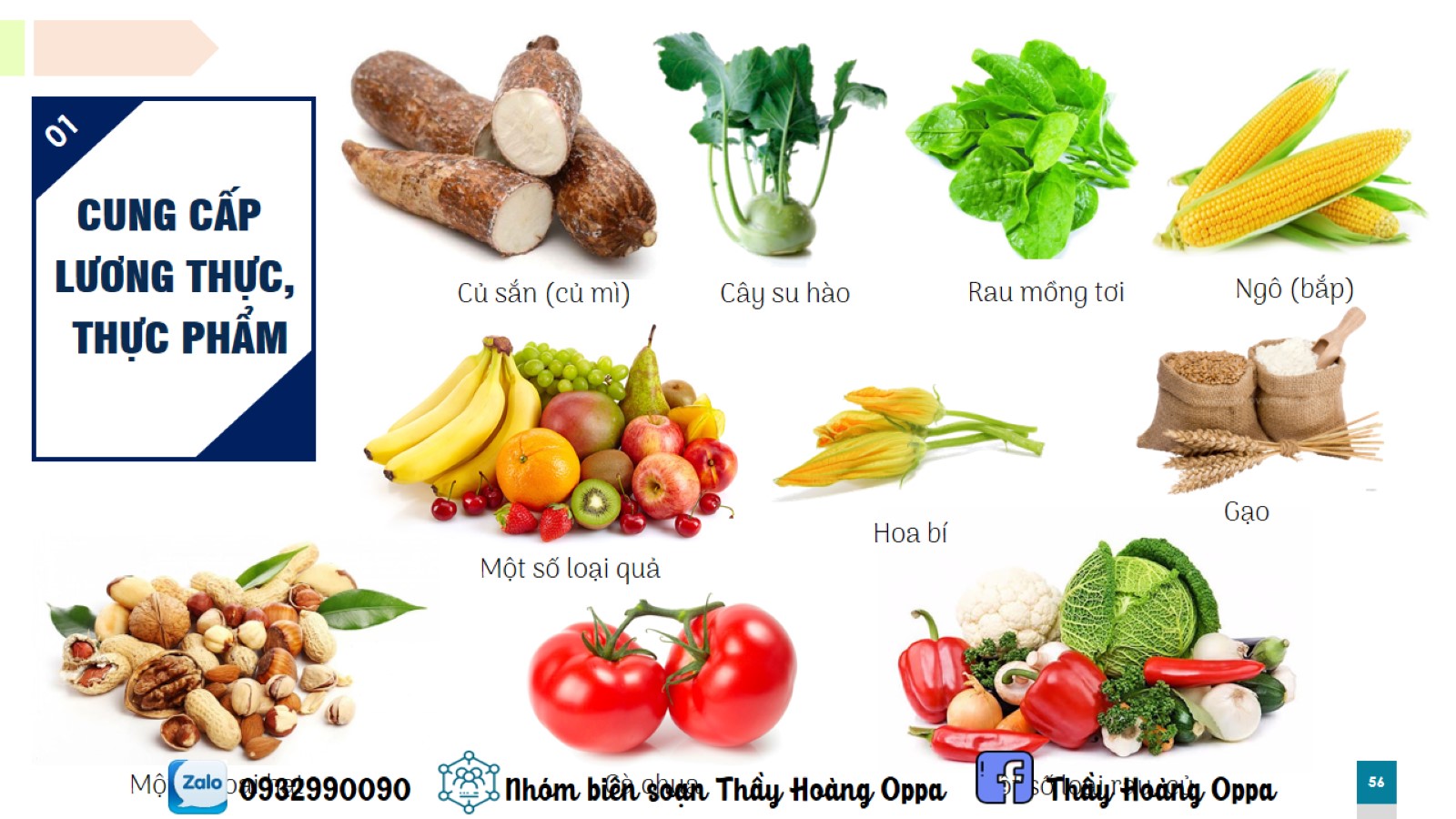 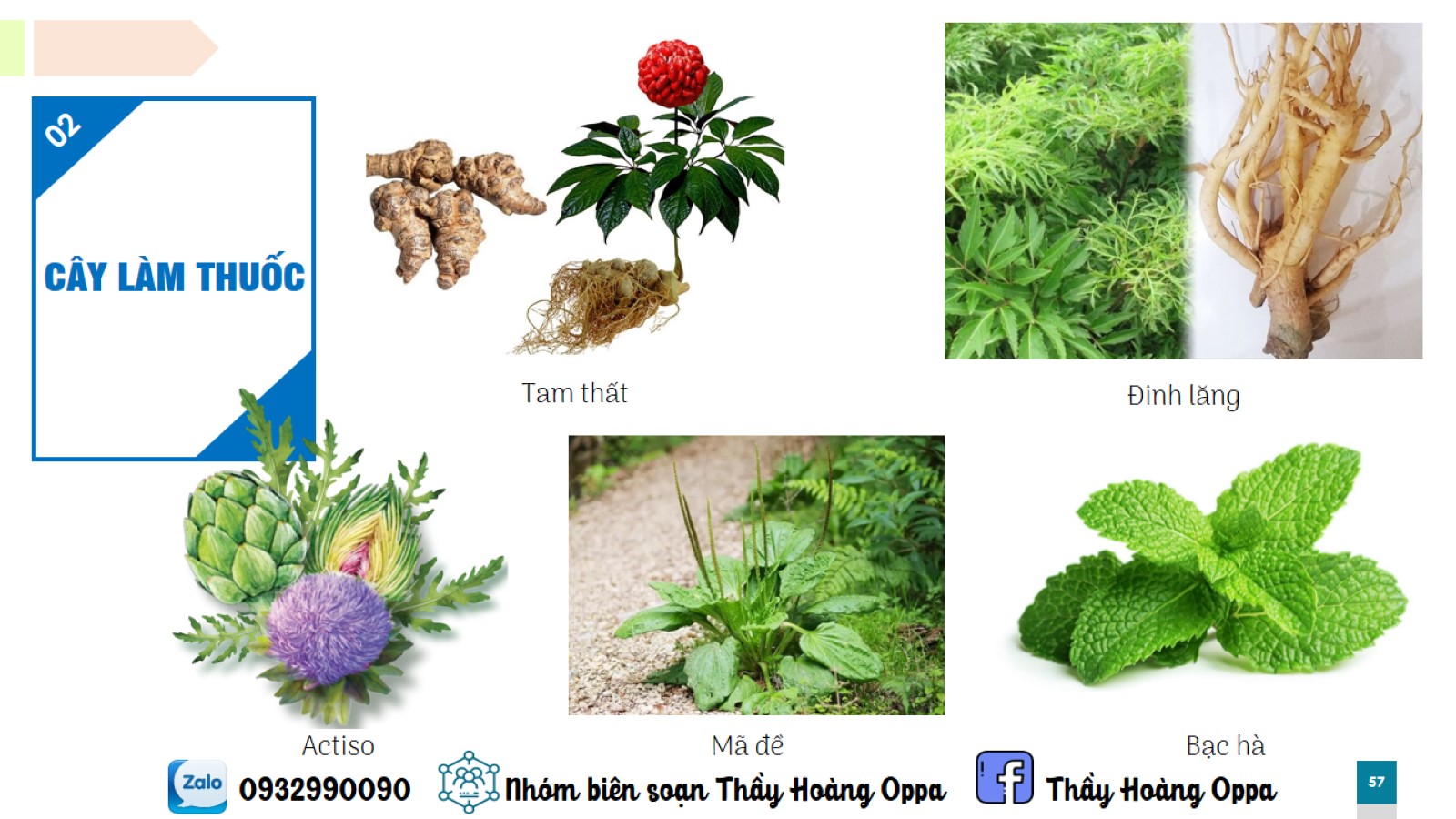 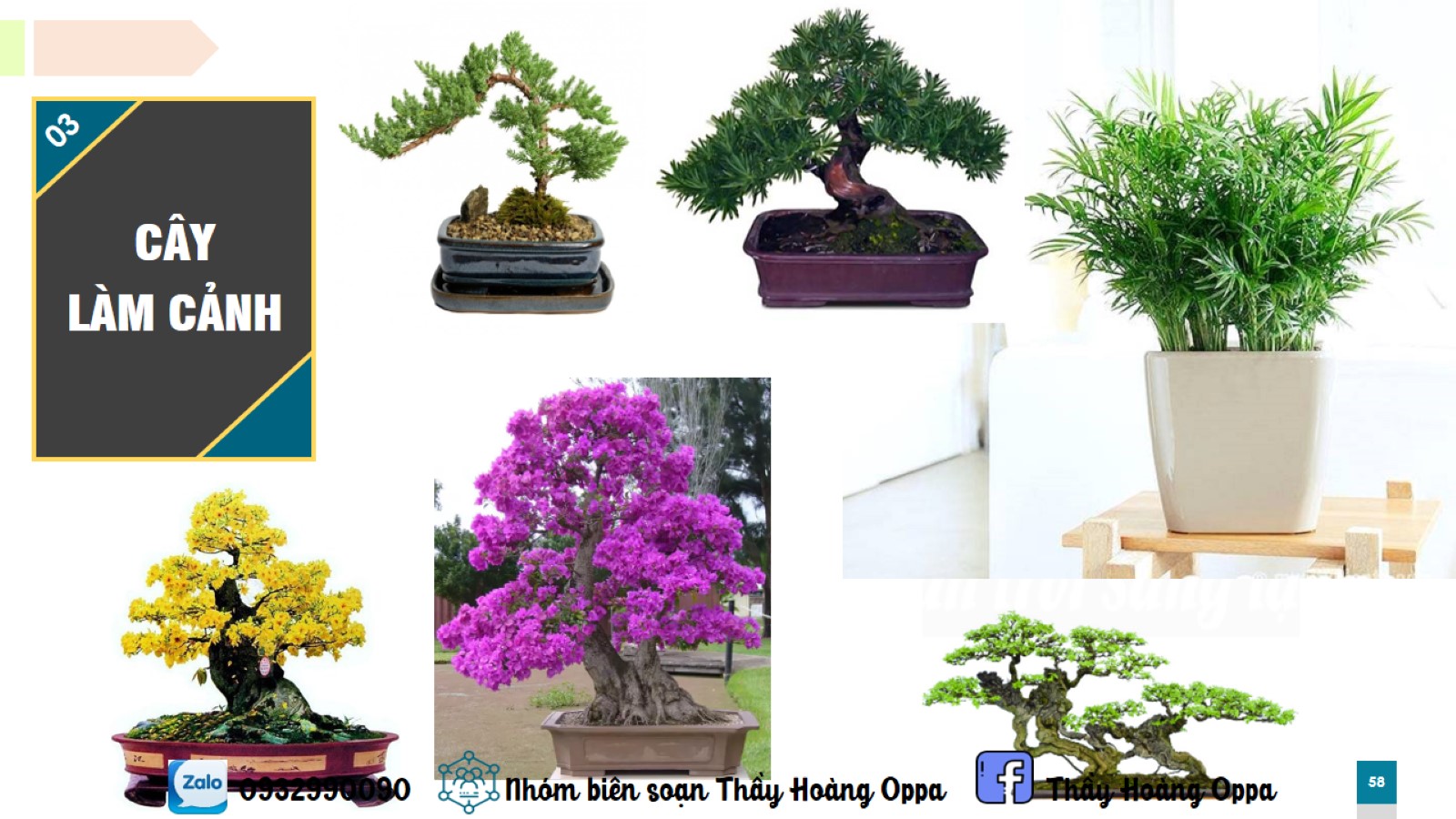 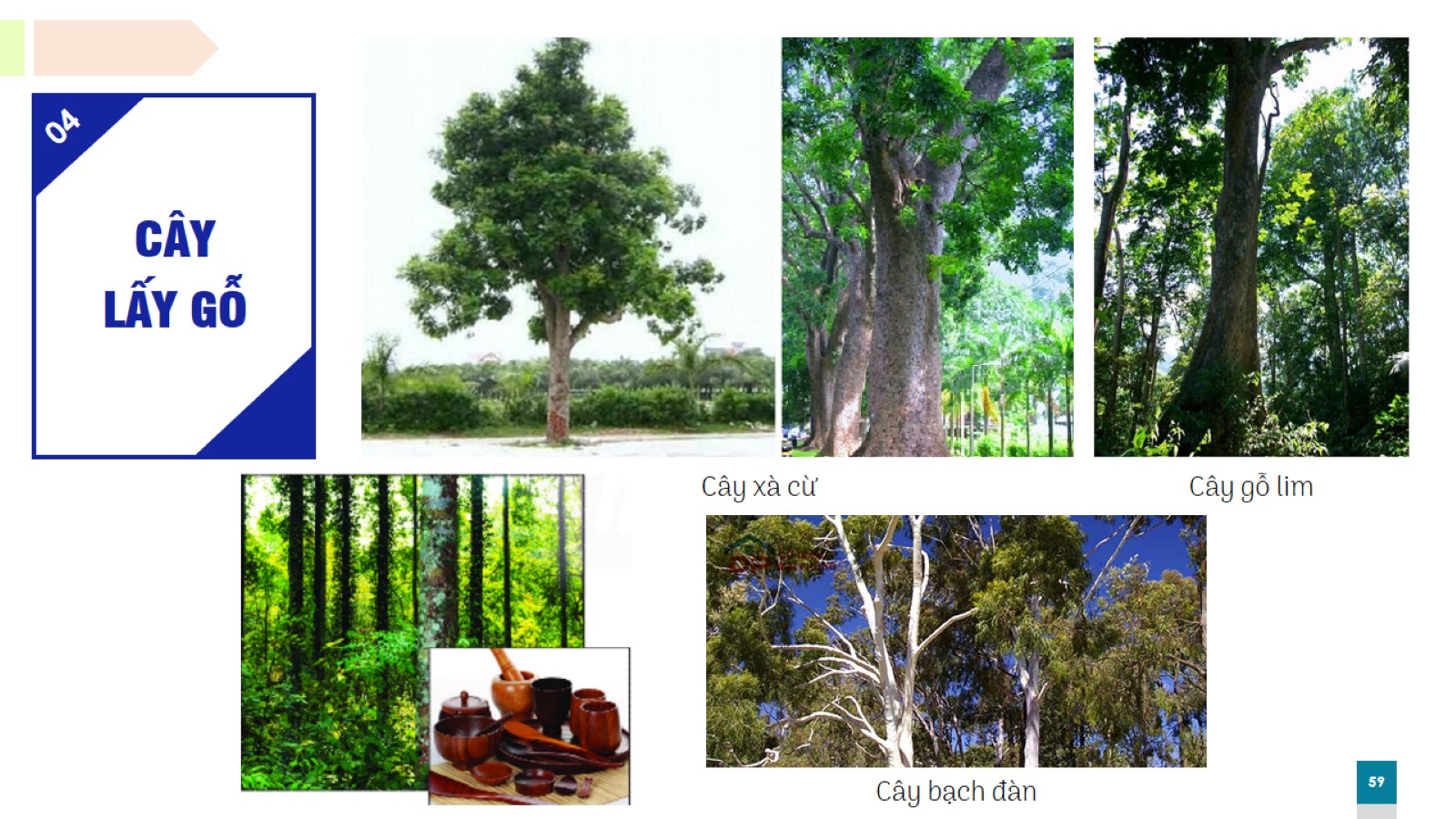 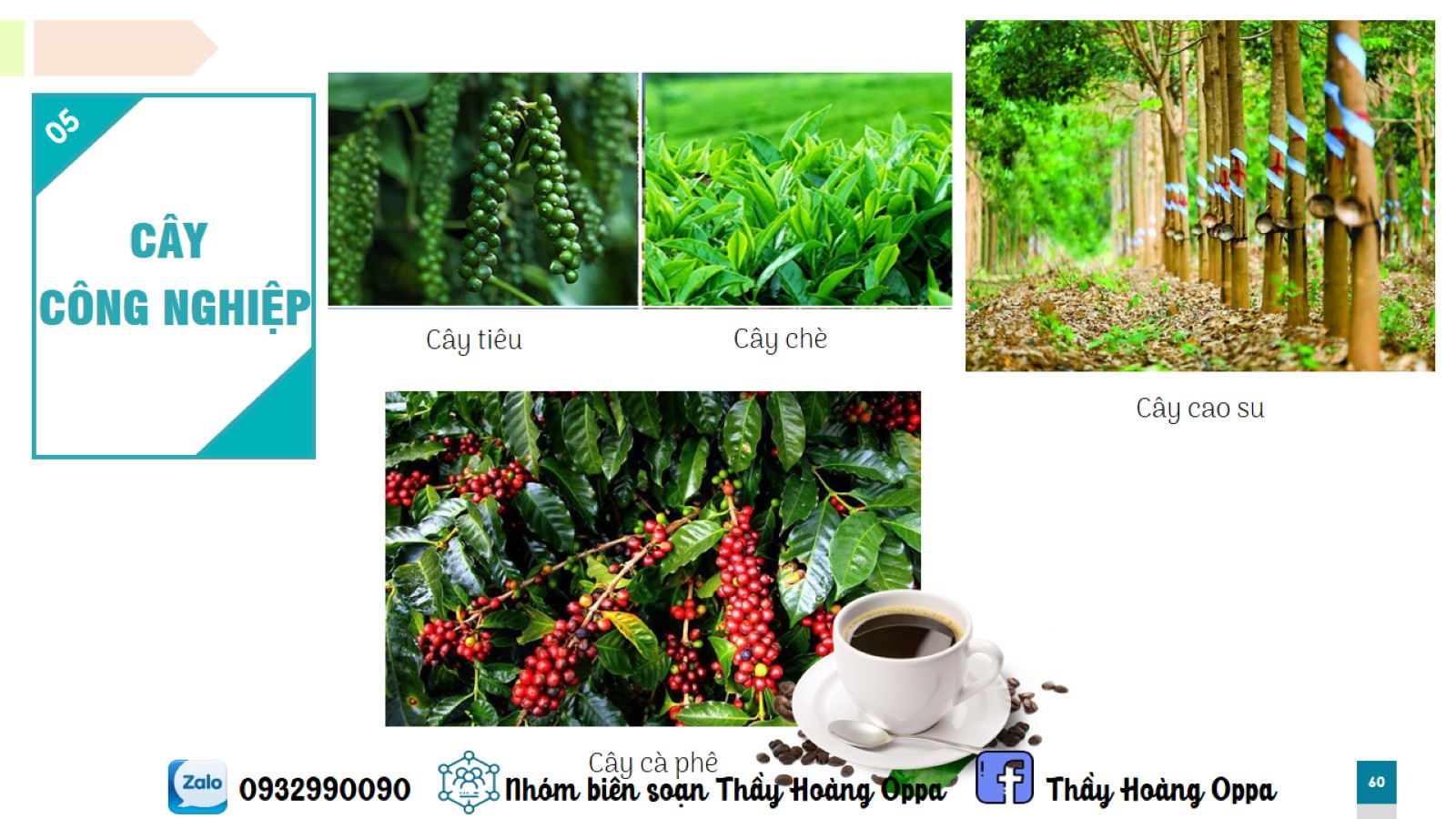 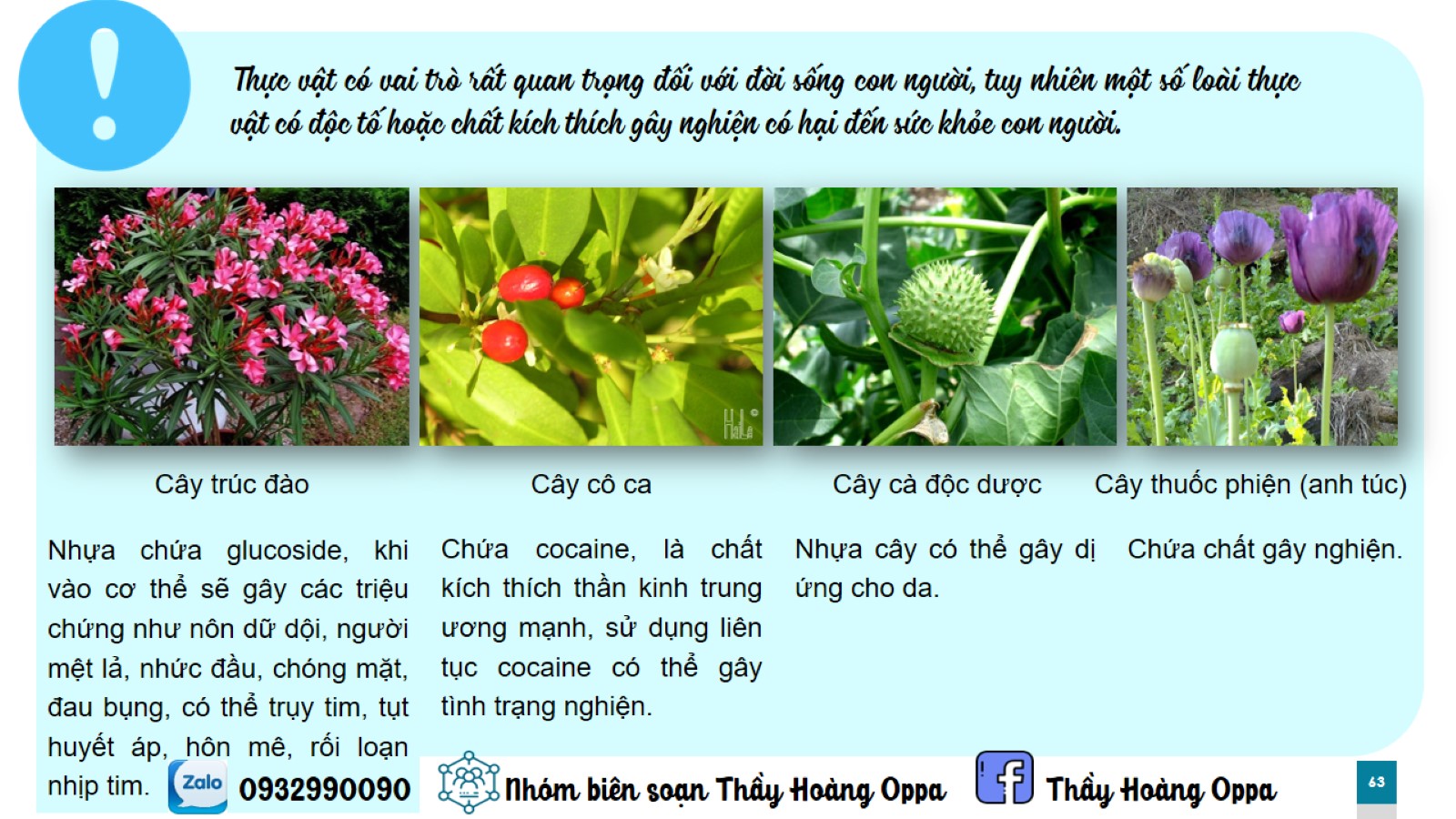 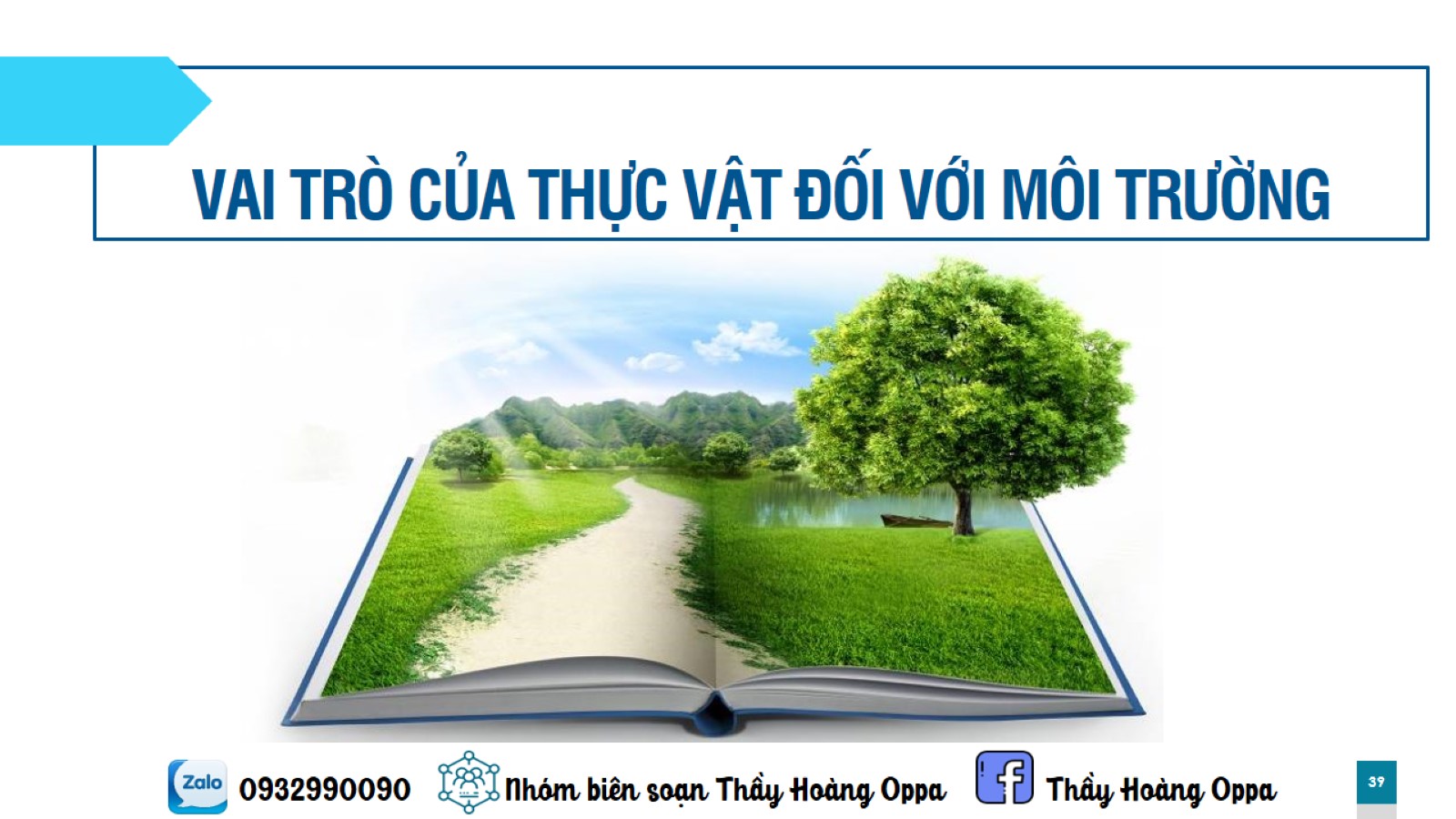 VAI TRÒ CỦA THỰC VẬT ĐỐI VỚI MÔI TRƯỜNG
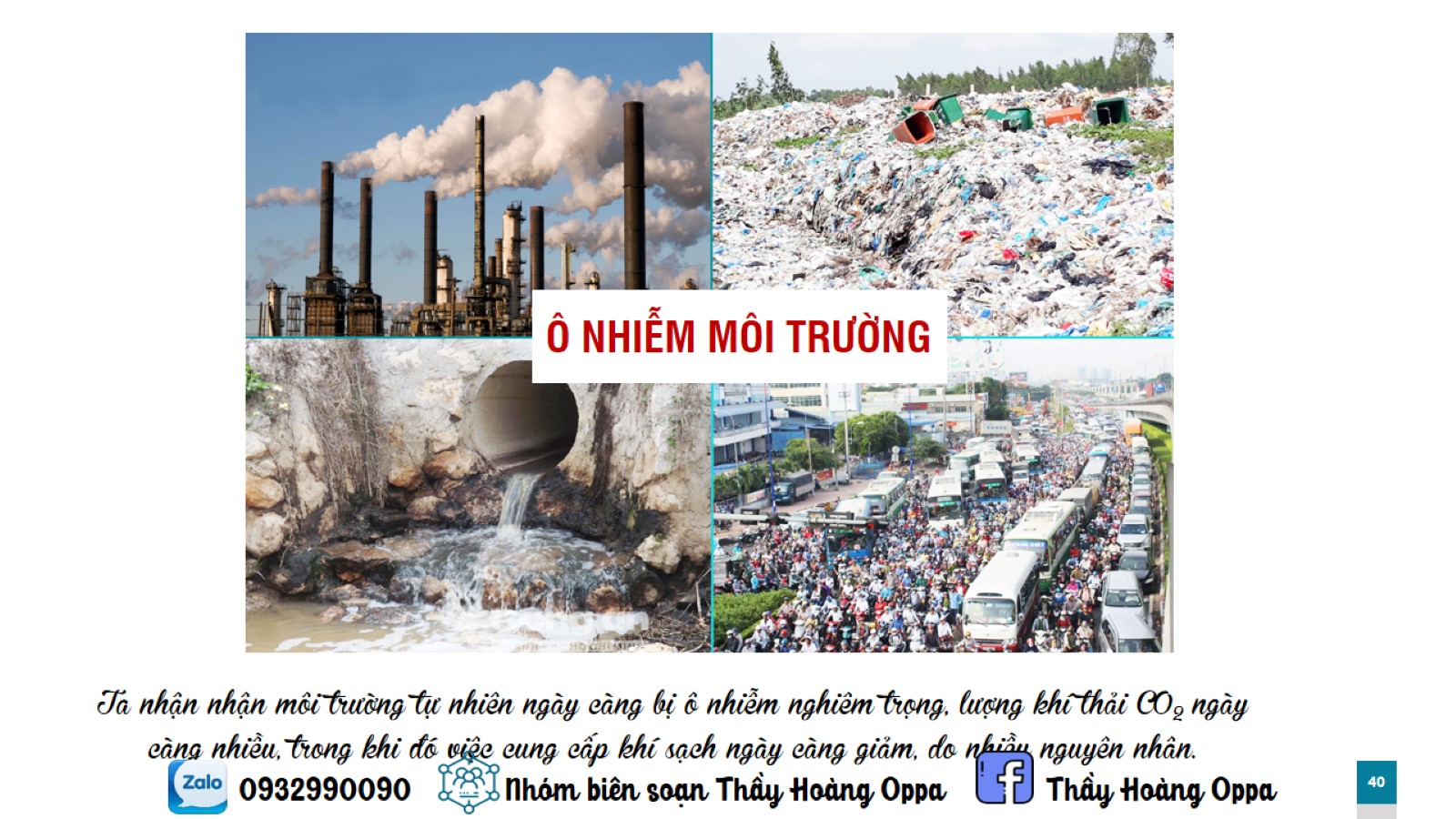 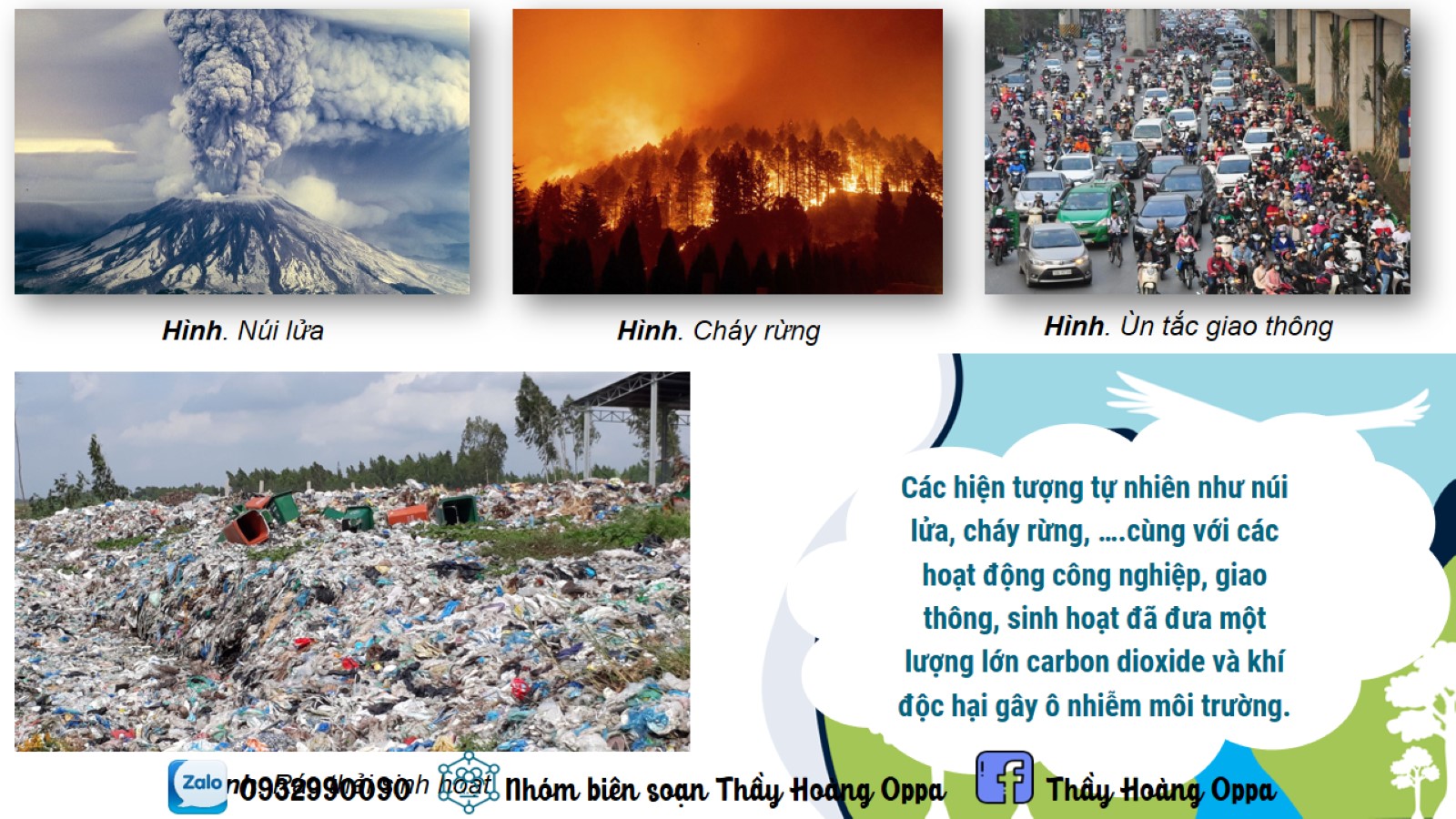 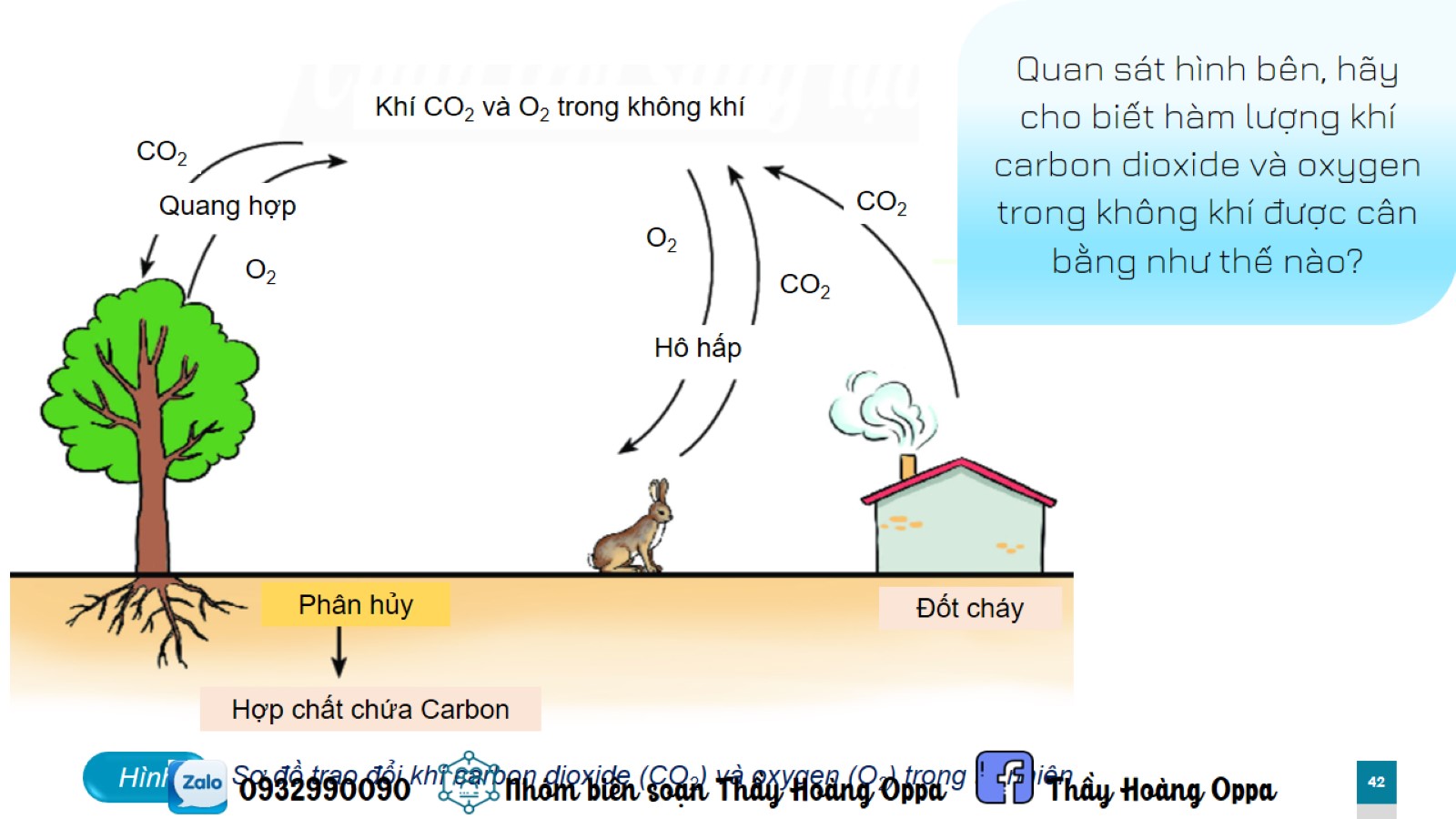 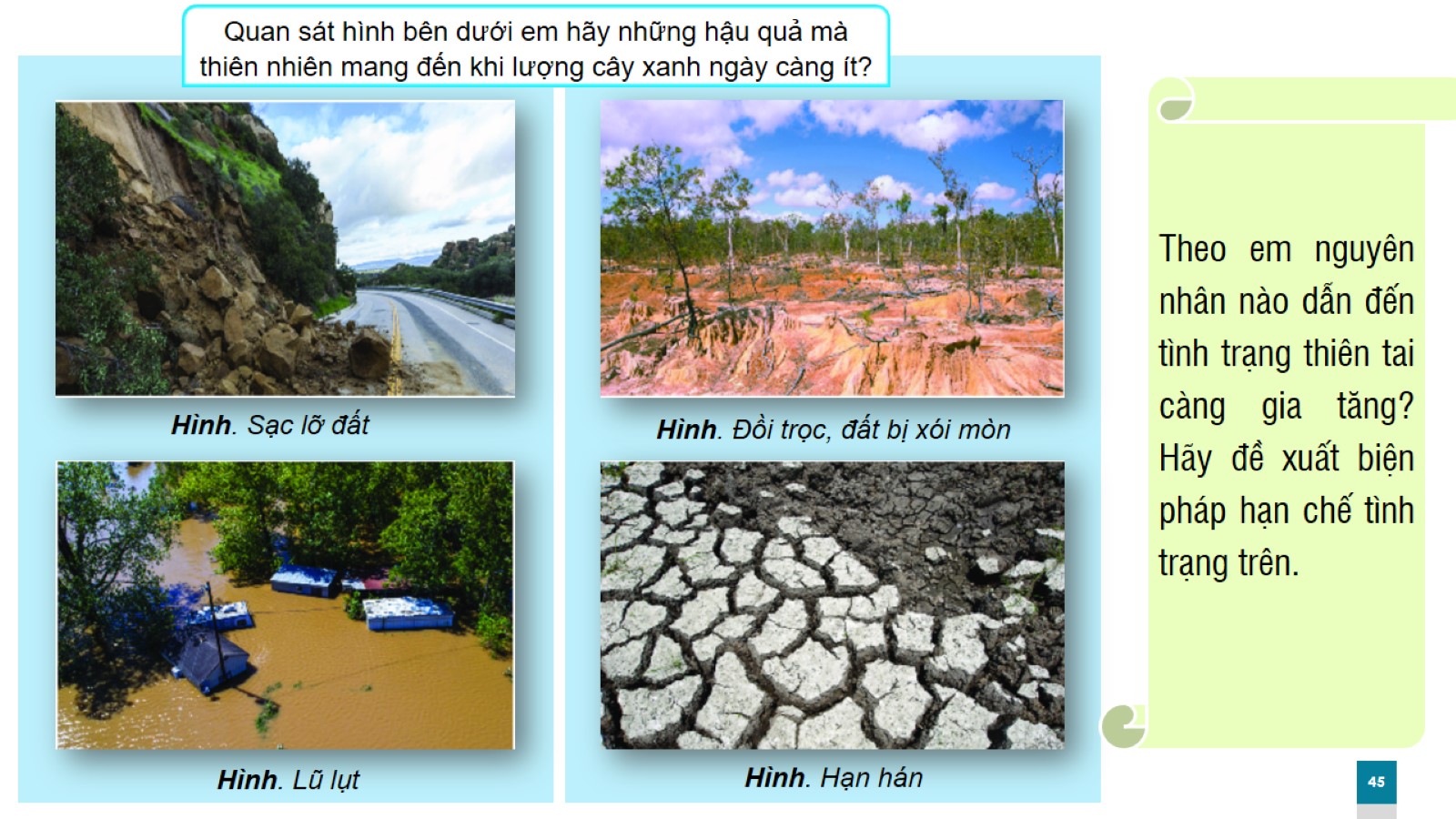 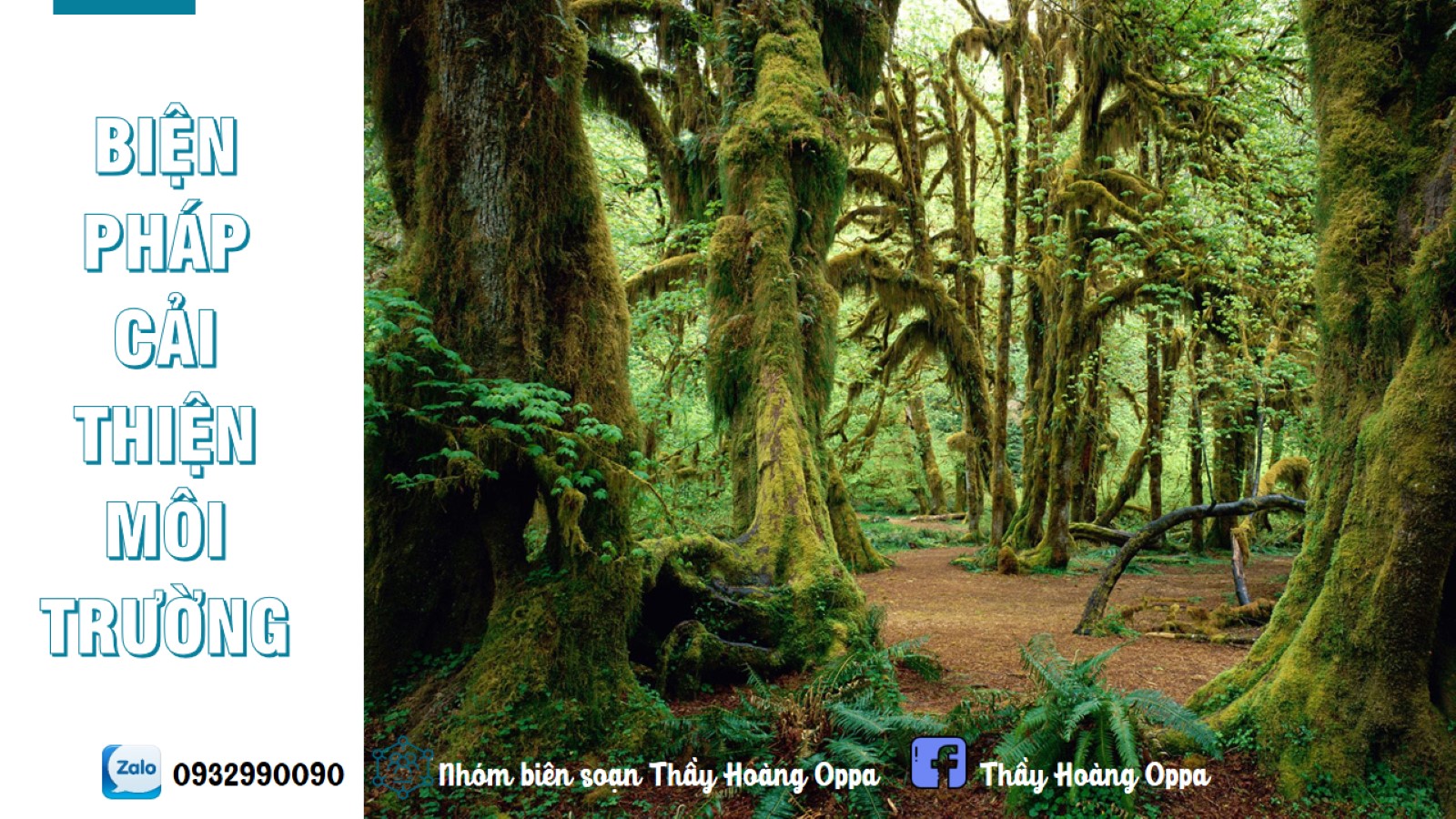 BIỆNPHÁPCẢITHIỆNMÔI TRƯỜNG
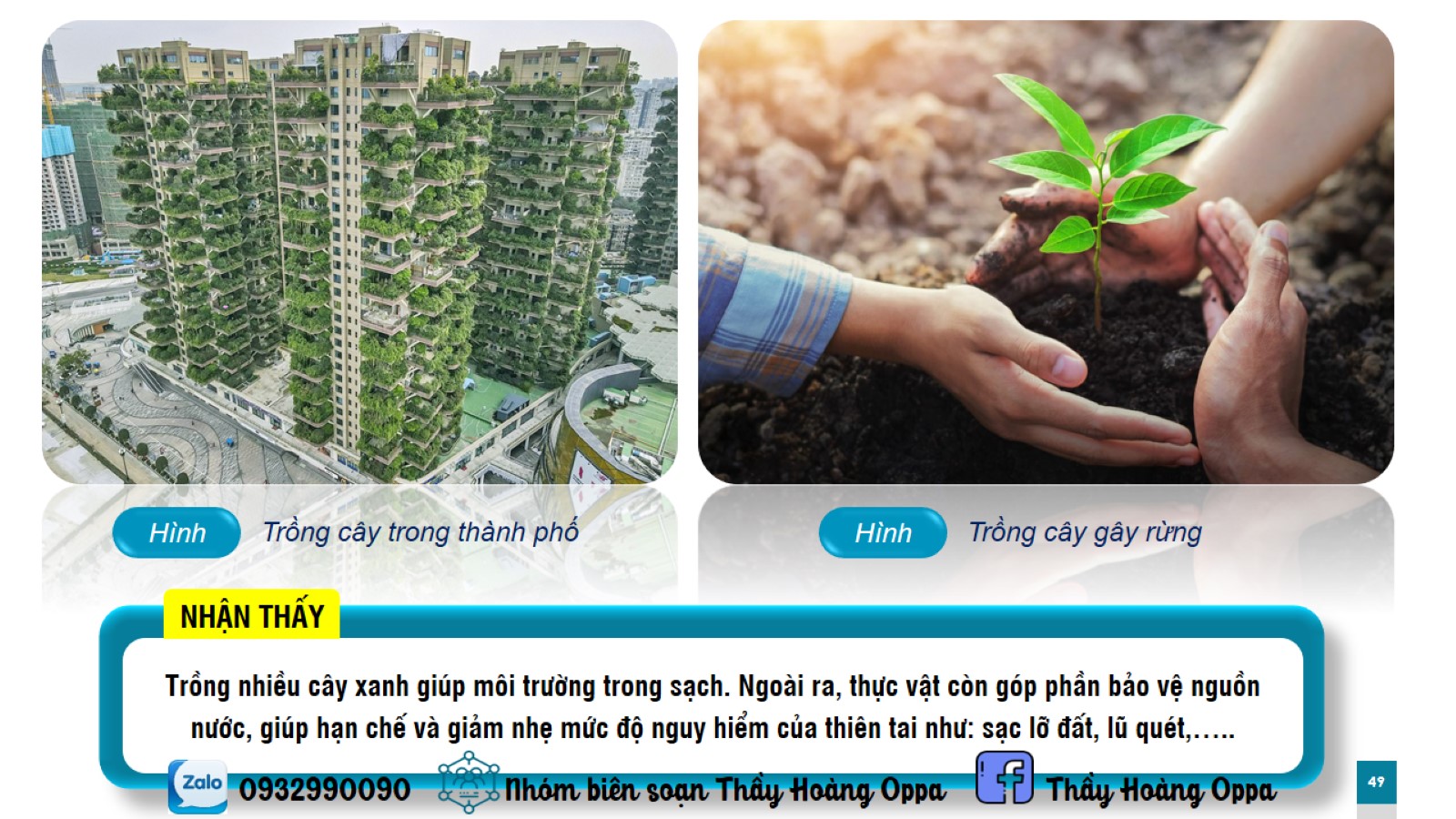 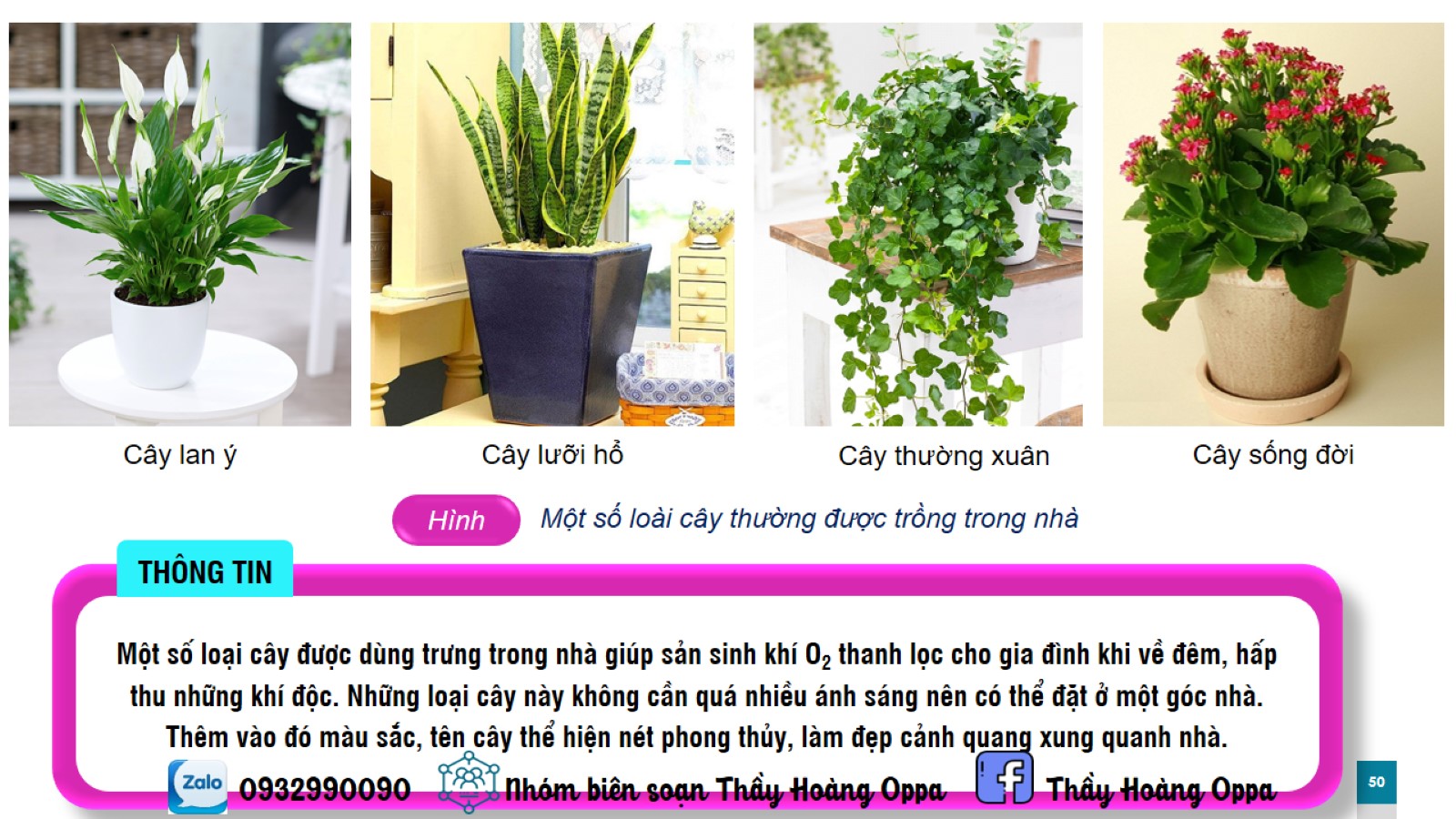 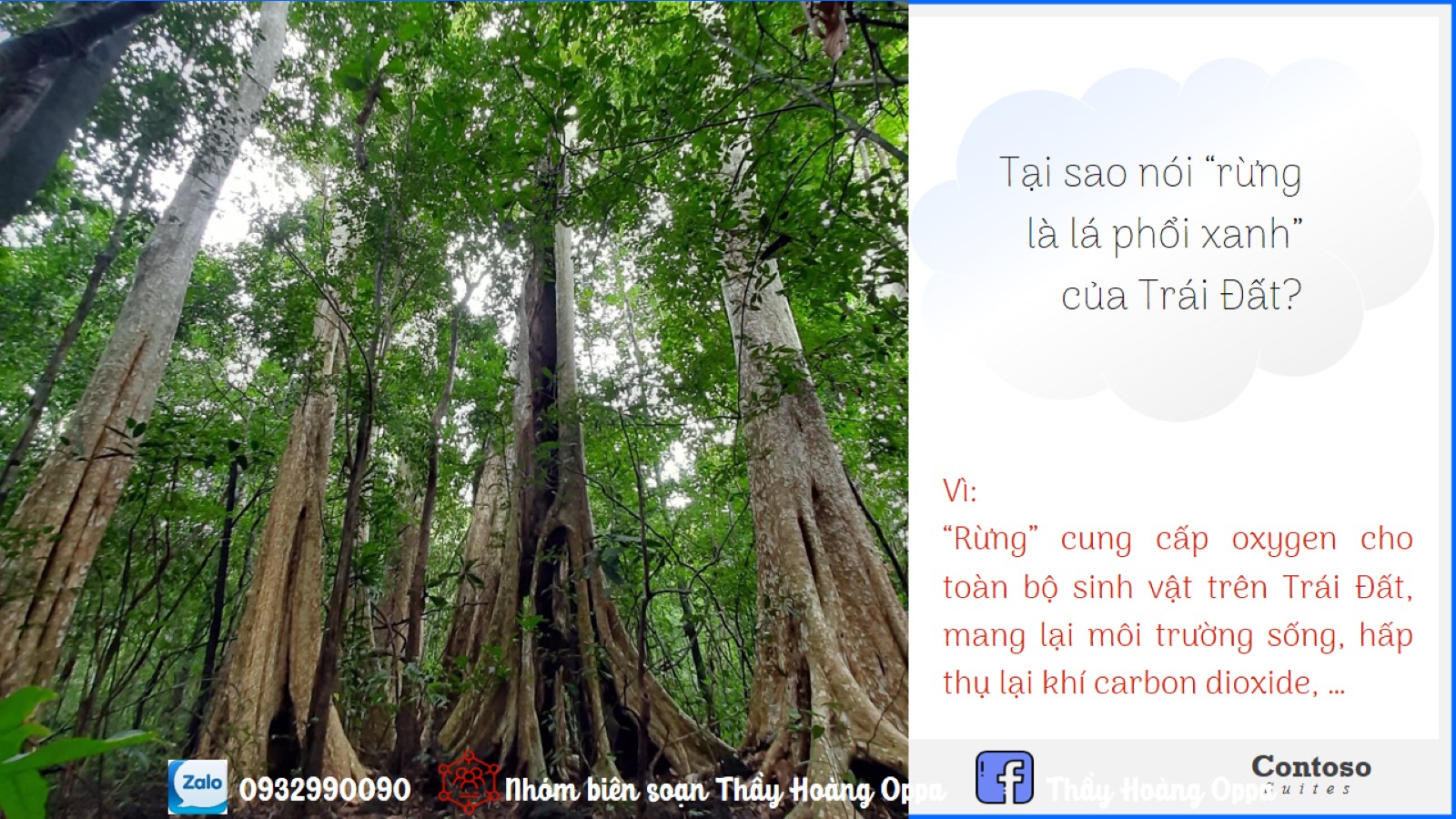 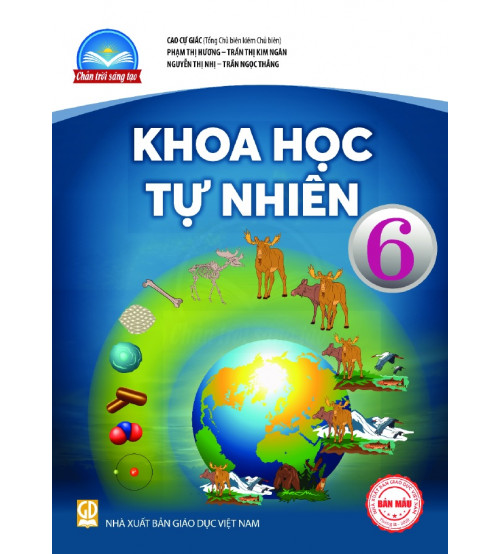 2. Vai trò của Thực vật
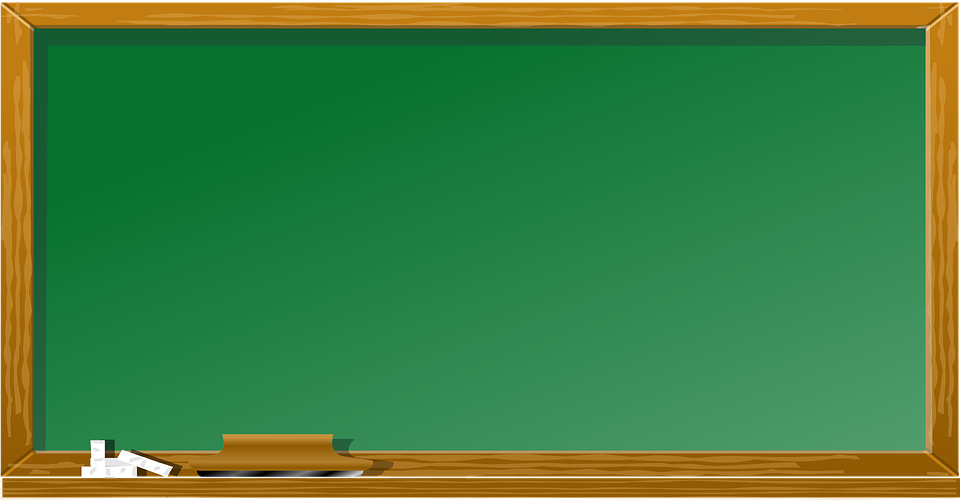 Trong tự nhiên, thực vật là thức ăn của nhiều loài sinh vật khác. 
Thực vật cung cấp nơi ở, nơi sinh sản cho nhiều loài sinh vật,…
Thực vật góp phần giữ cân bằng hàm lượng khí oxygen và carbon dioxide trong không khí, điều hòa khí hậu và chống xói mòn đất.
Thực vật cung cấp lương thực, thực phẩm, nguyên liệu làm thuốc, nguyên liệu cho các ngành công nghiệp, làm cảnh,…
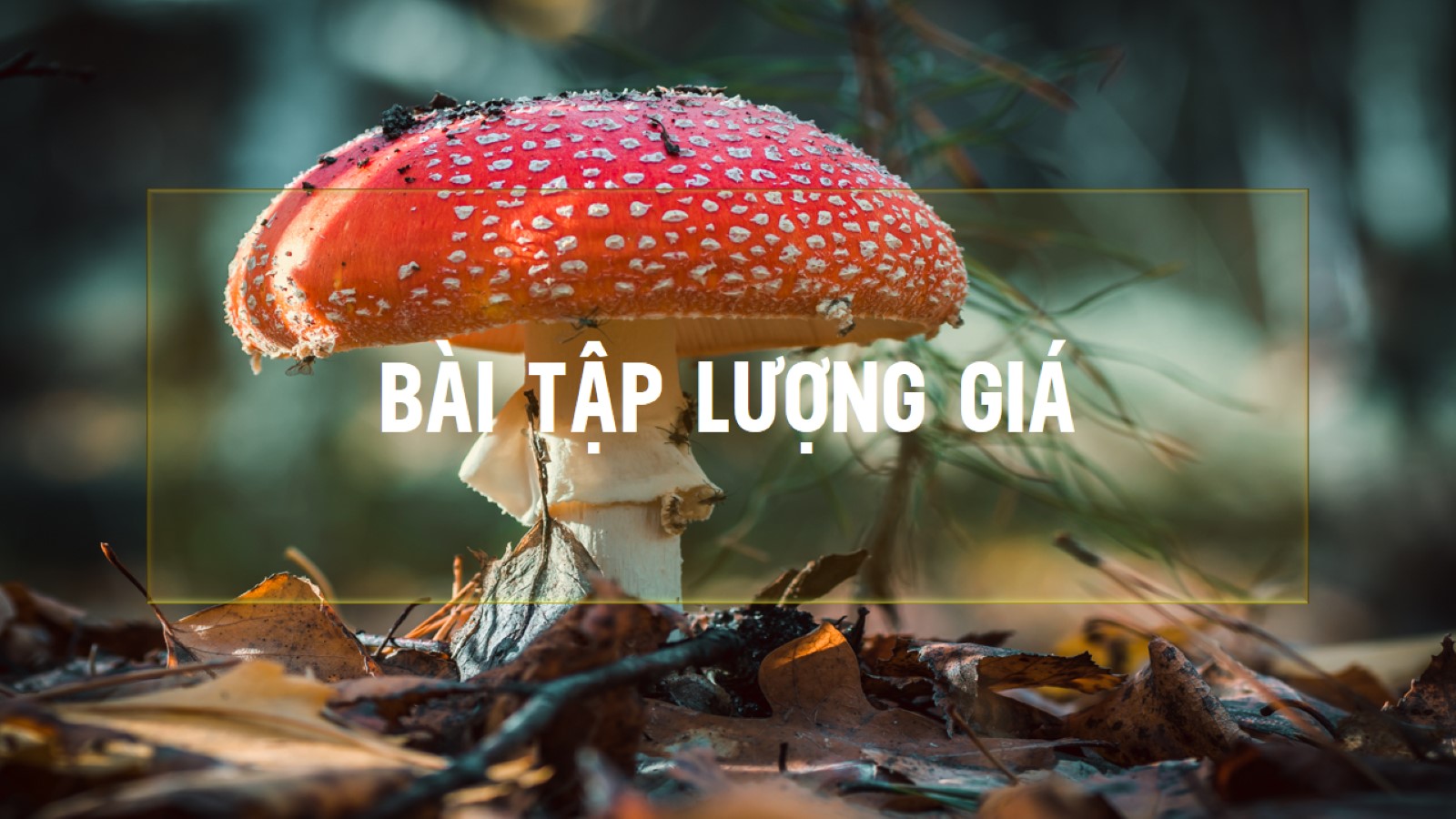 Củng cố kiến thức
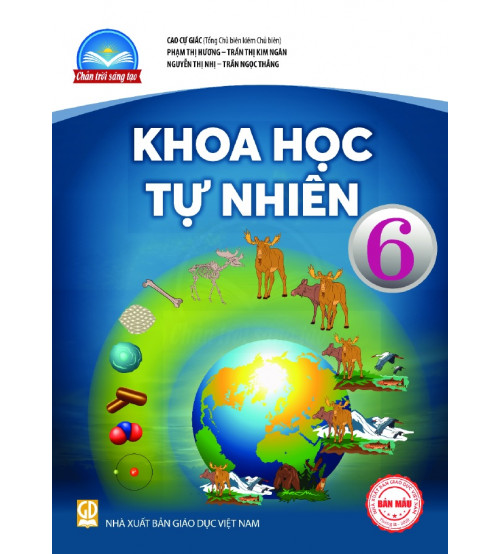 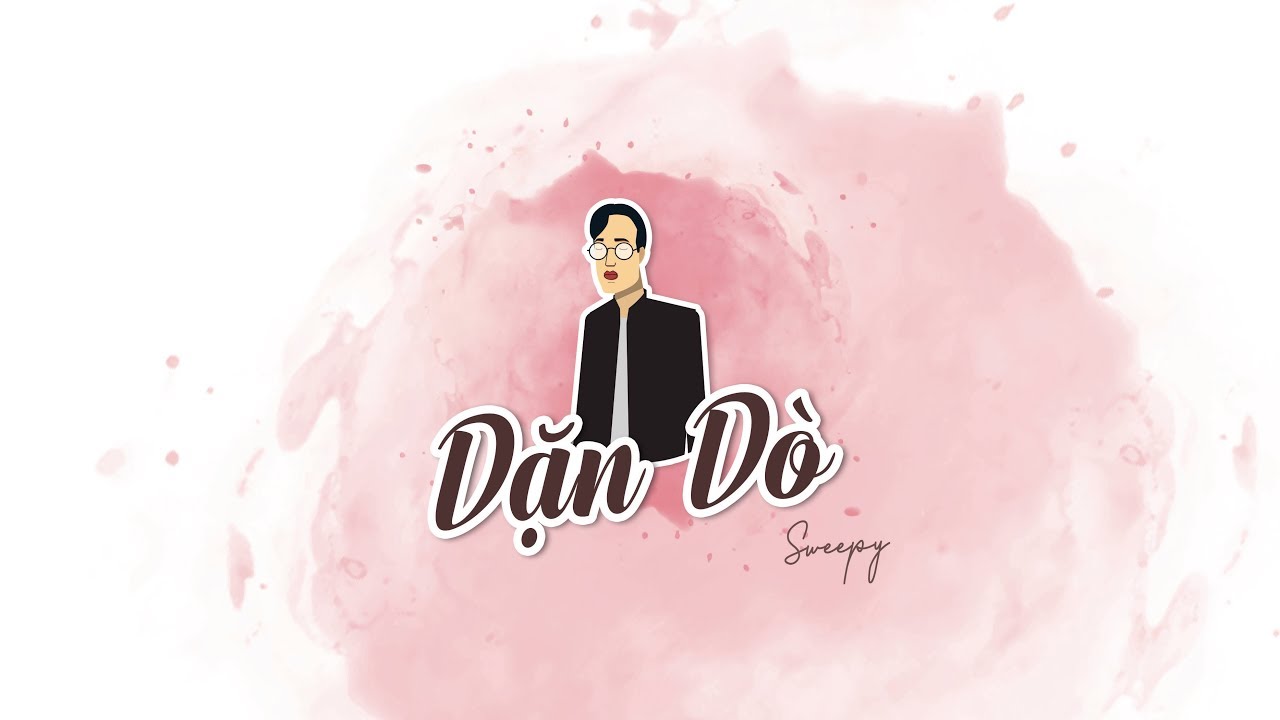 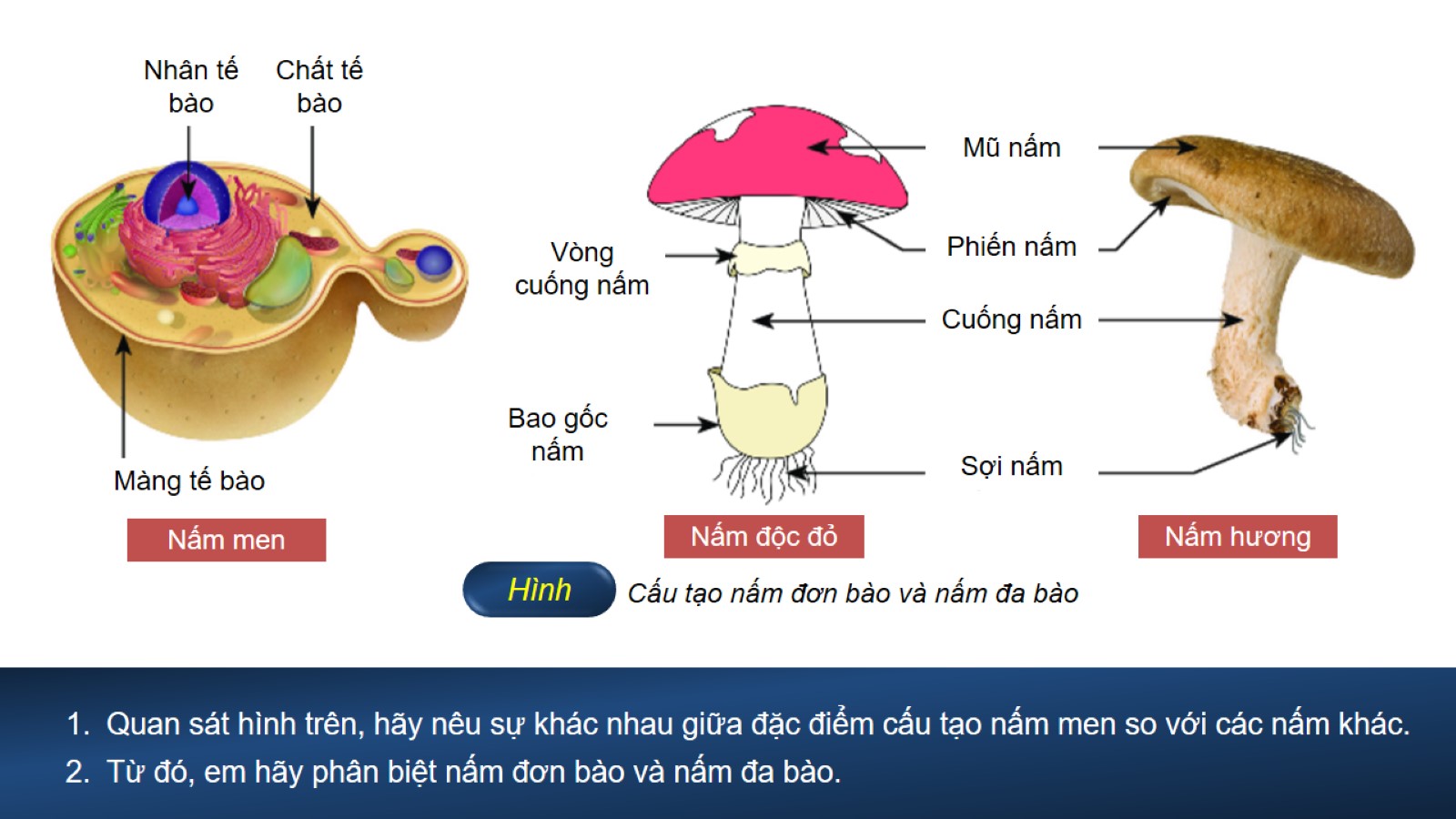 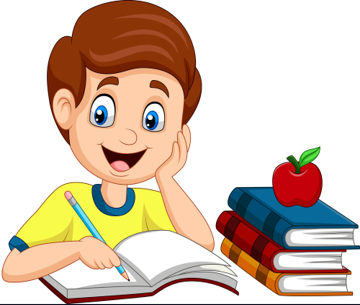 Học bài
Làm bài tập trong SGK 
Chuẩn bị bài tiếp theo.
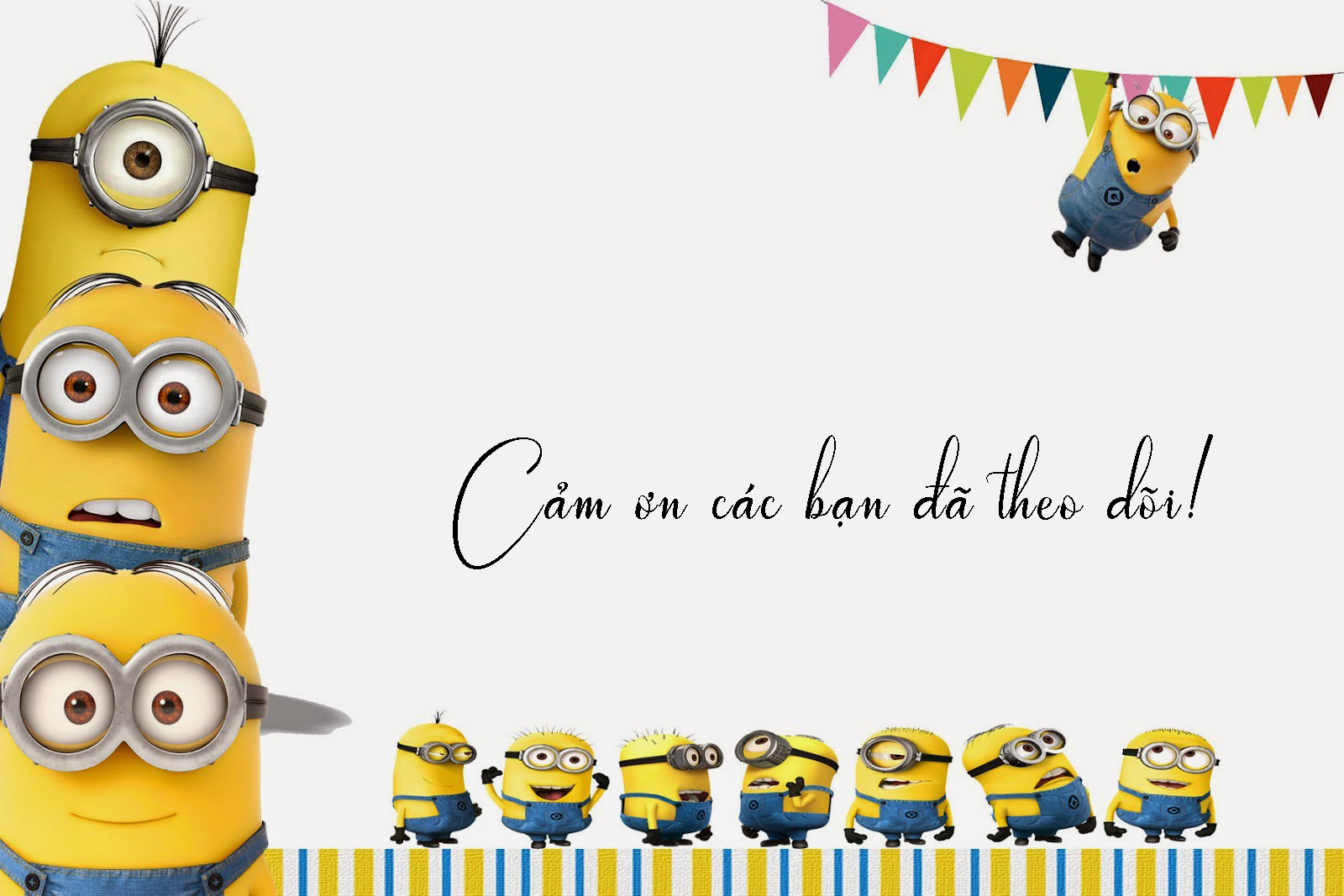